26. MARTS 2024
Marts 2023-24
STATUS PÅ Mere og bedre natur i Vordingborg kommune
Foredragsholder: Birgitte Apel Jacobsen
Formål
Miljørådet har naturudviklingen i kommunen på dagsordenen, jf. anbefalinger fra §17 stk. 4 udvalget om mere og bedre natur i VK
Strategi for mere og bedre natur i Vordingborg Kommune
Mål: Danmarks grønneste kommune
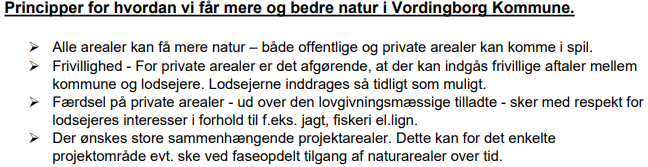 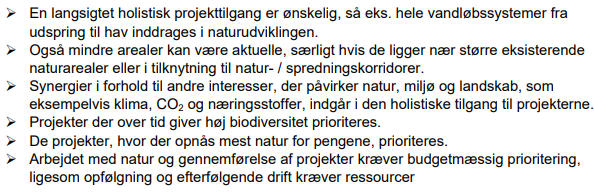 Sket siden sidst
AnlægsProjekter
LIFE Clima Bombina
Korridorprojekt Knudsskov 
Busemarke Mose – fra granskov til overdrev
Restaurering af en del af Mern Å og Krumbæk
Søer ved Beldringe Kirke
Life clima-bombina
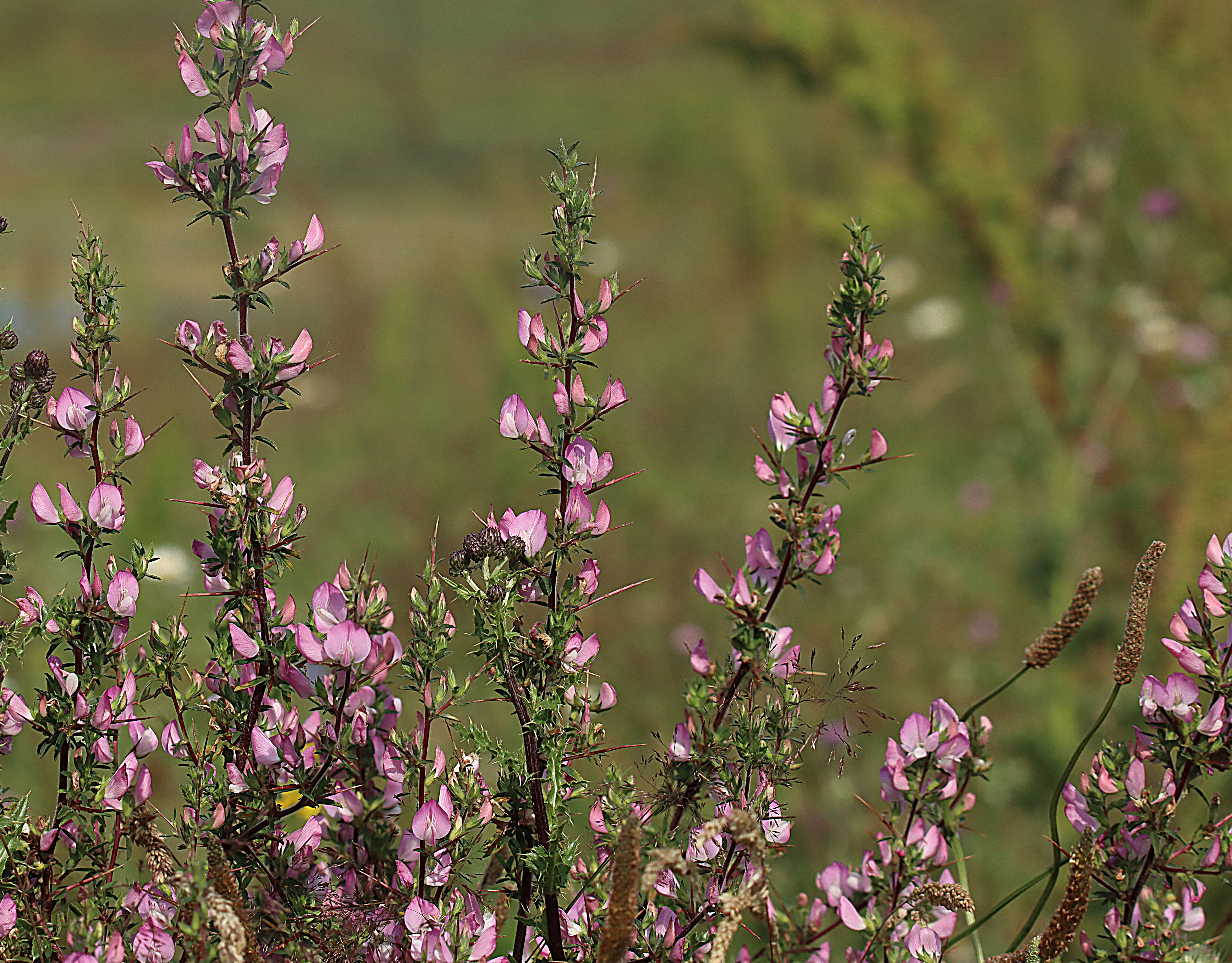 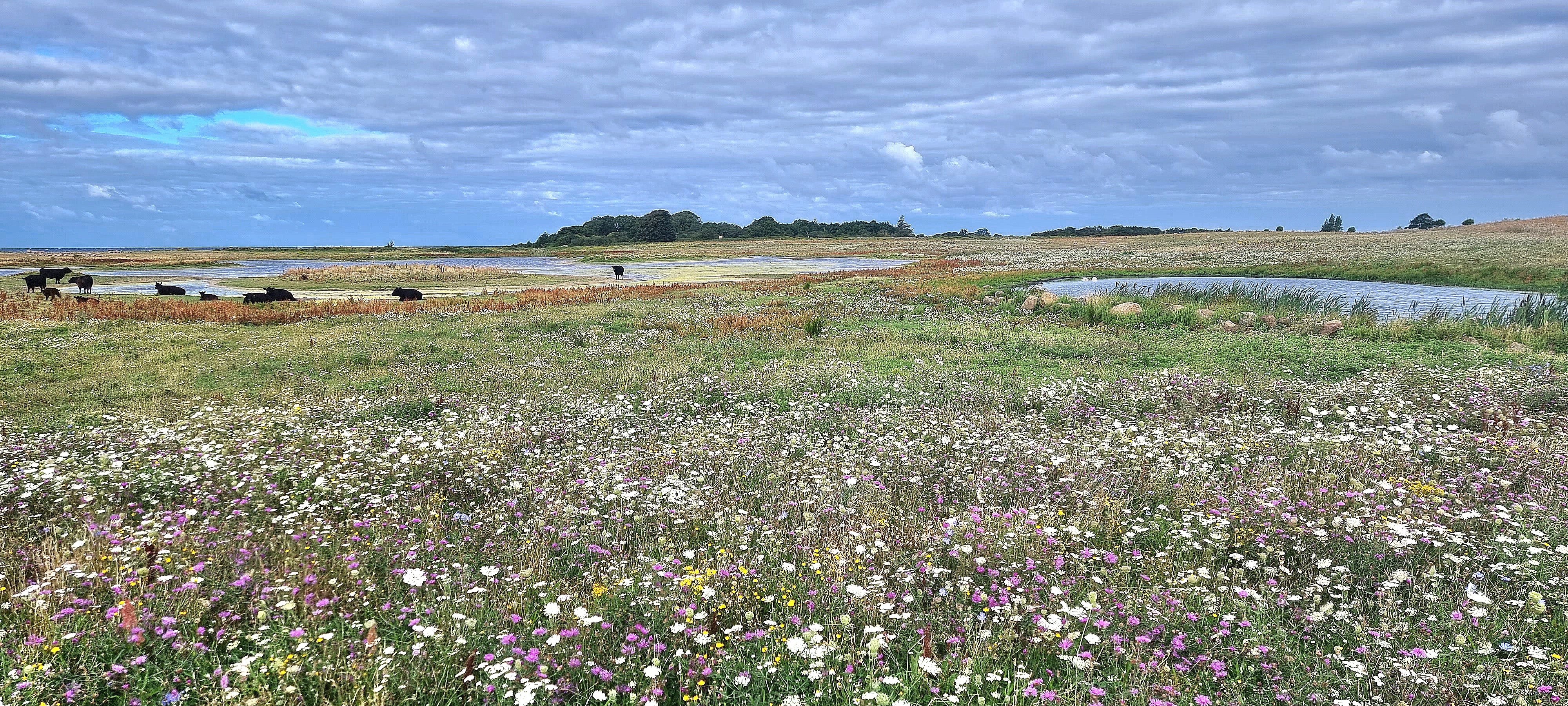 Forlænget ét år til 31.12.2024
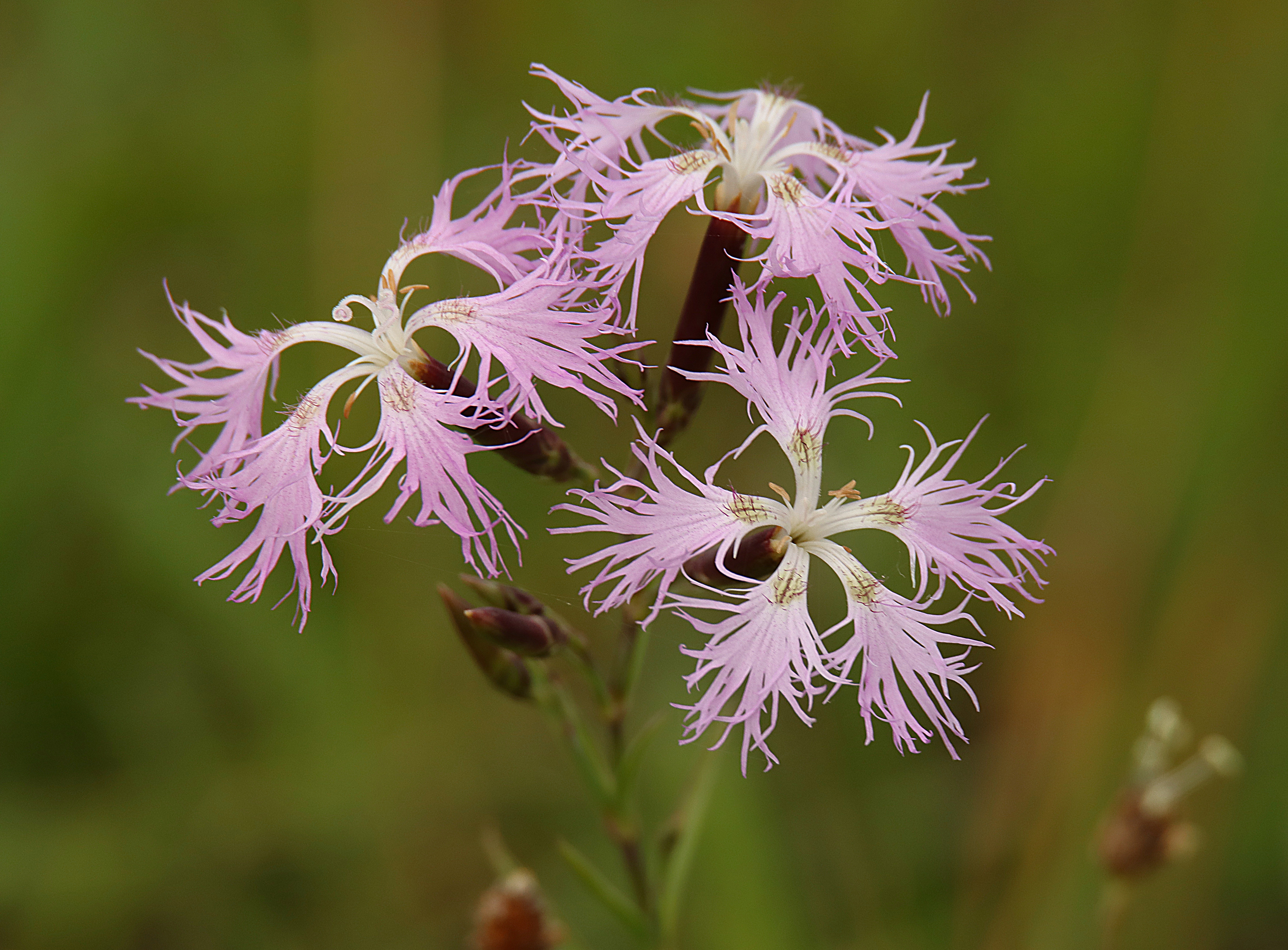 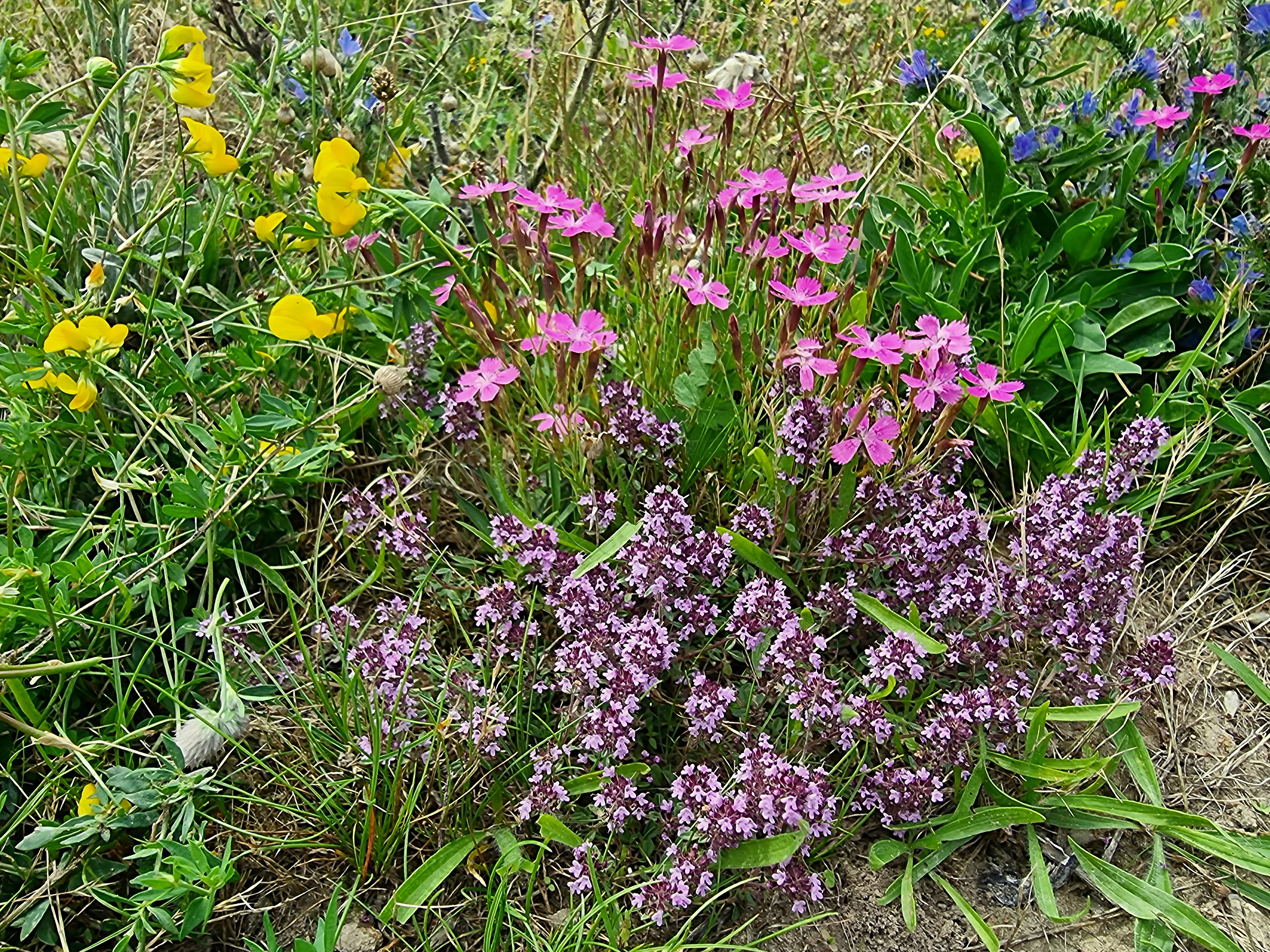 Life clima-bombina
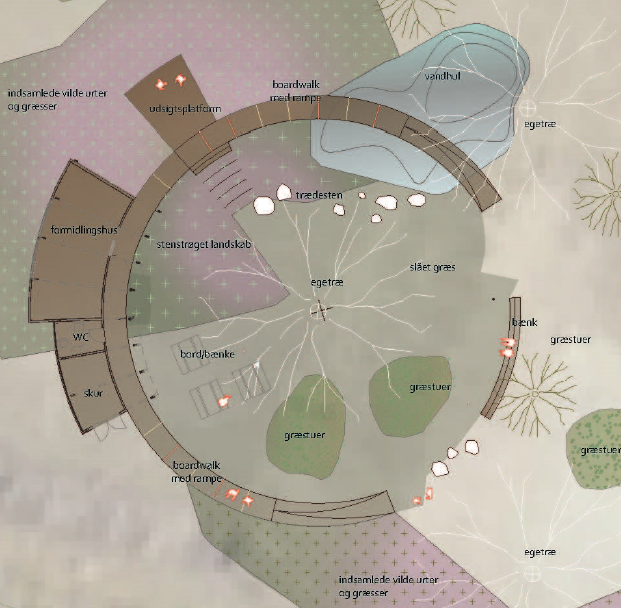 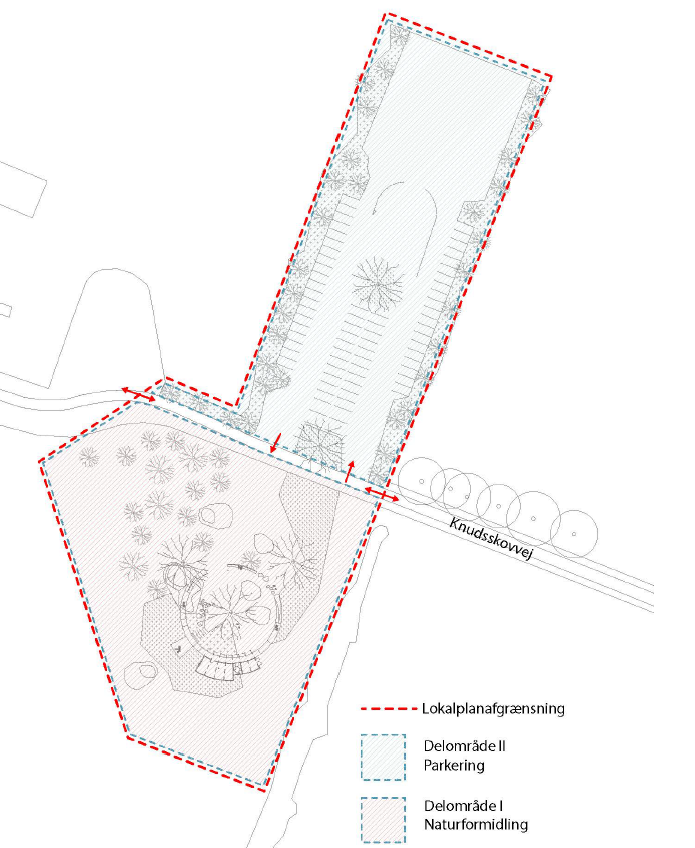 Nyt formidlingshus, madpakkested og toilet.
Etableres marts – maj 2024
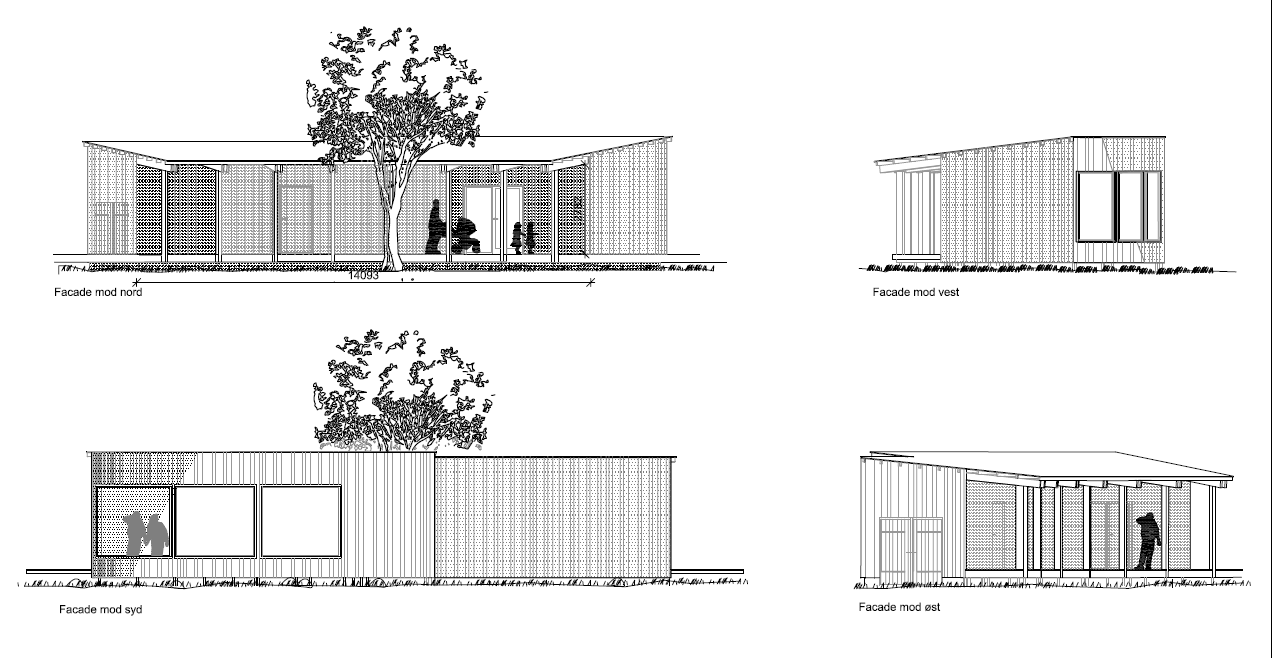 Korridorprojekt Knudsskov
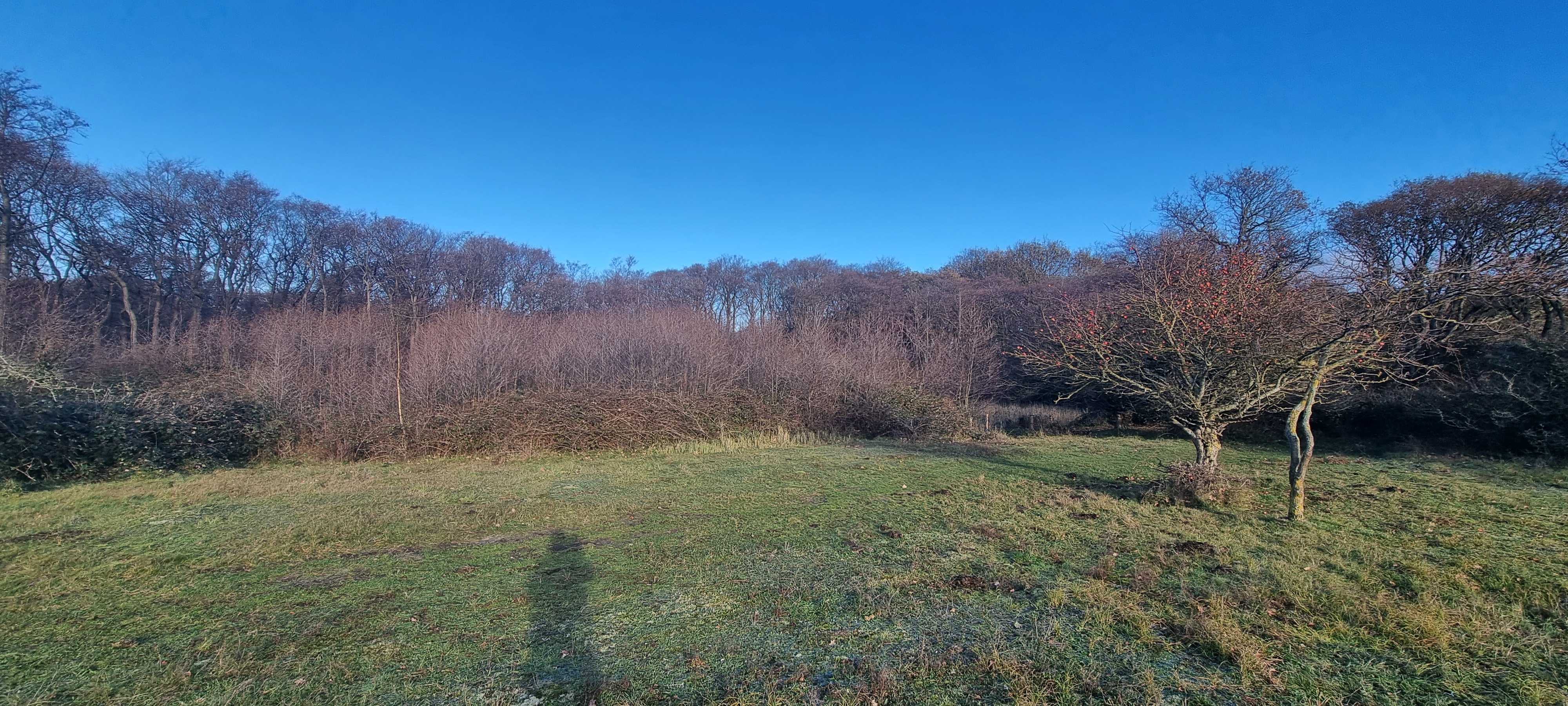 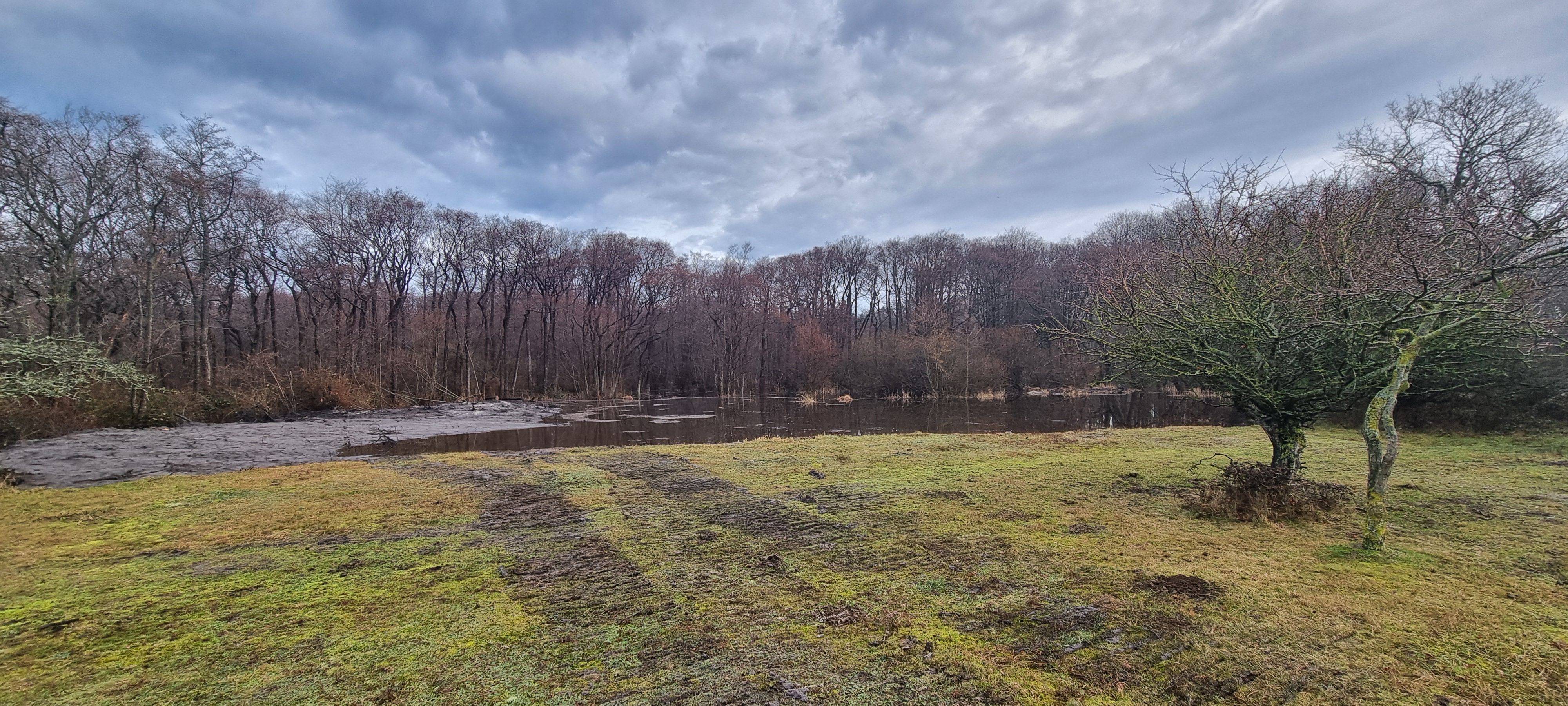 Oprensning af vandhuller langs Knudsskovs sydkyst
Korridorprojekt Knudsskov
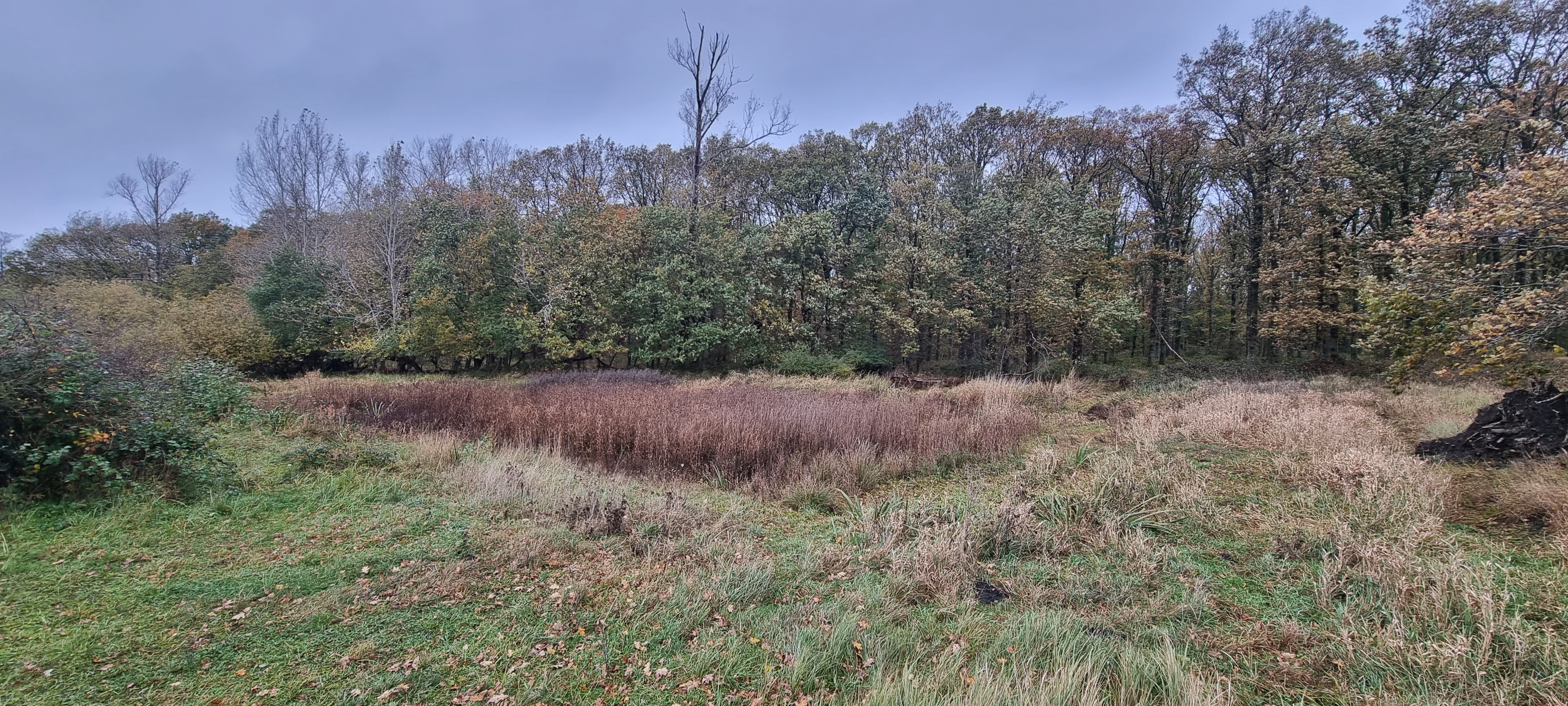 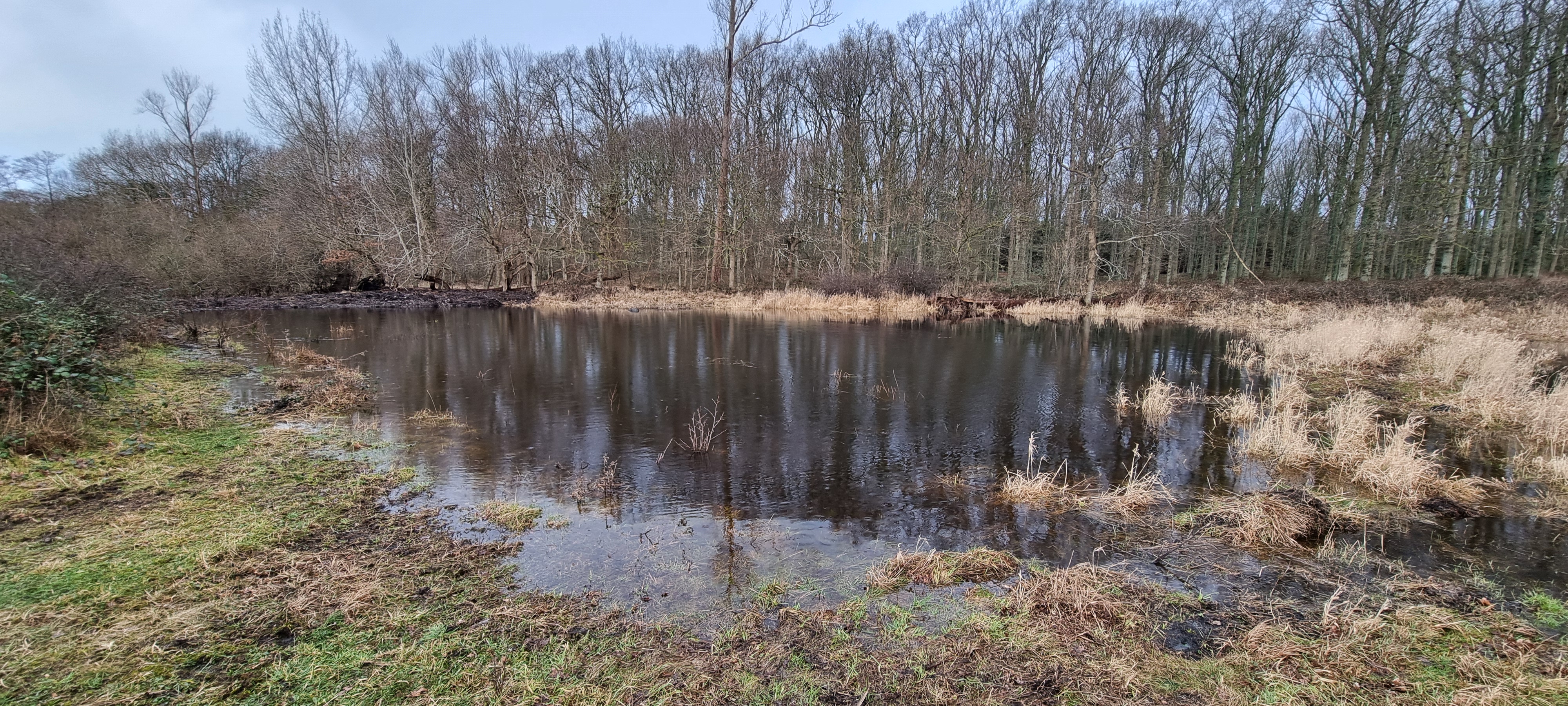 Korridorprojekt Knudsskov
Etablering af 1,6 hektar skoveng i Knudsskov. Udsåning af hjemmehørende planter og plantning af blomstrende buske.
Supplement til WWF-projekt på 10 hektar. Lysstiling af veteran-ege. Udsætning af biller og sommerfugle. Genskabelse af blomsterrige skovenge
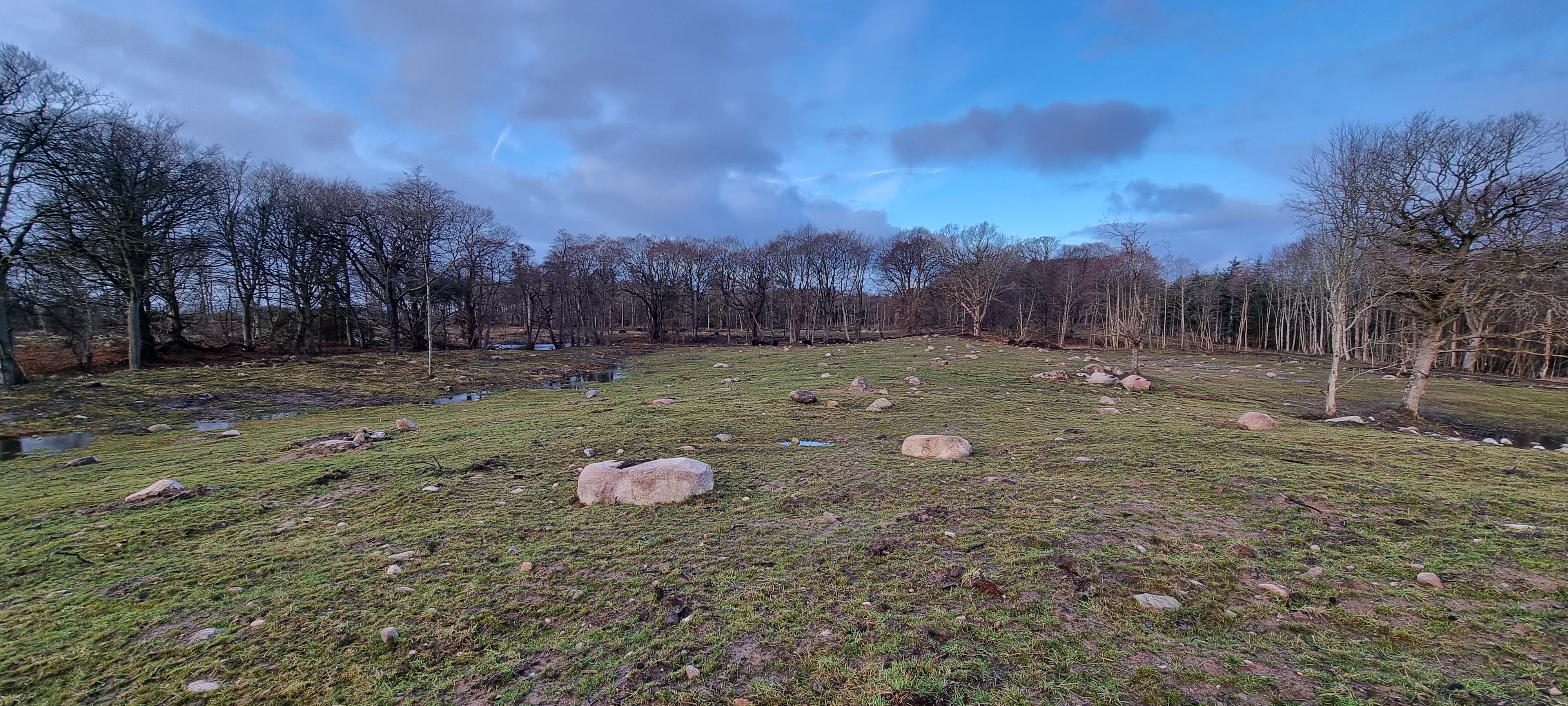 Busemarke Mose – fra granskov til overdrev
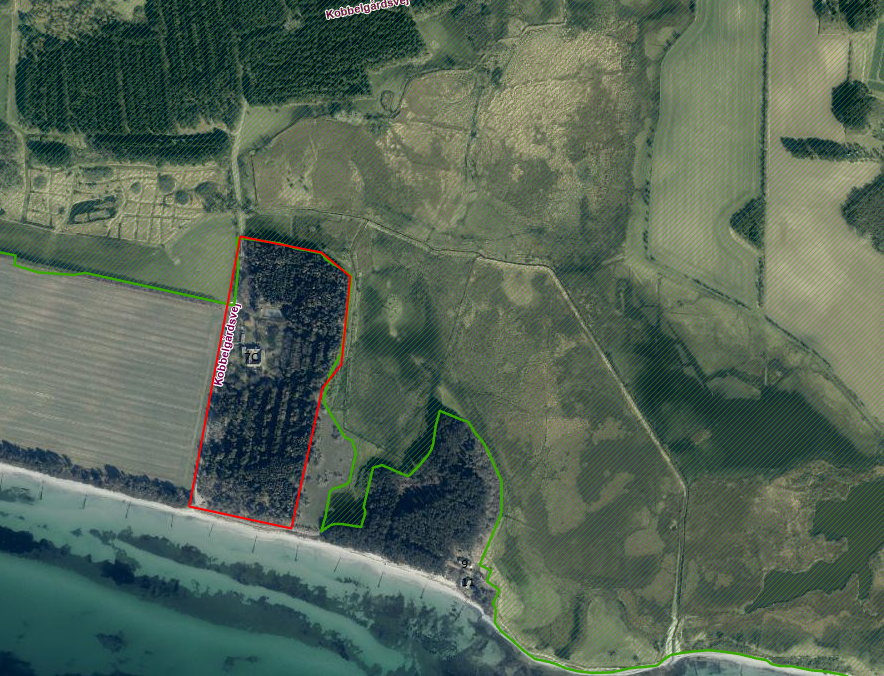 Fra 2,5 ha granskov til 2,5 ha overdrev + etablering af markfirben skjul/overvintringssteder.
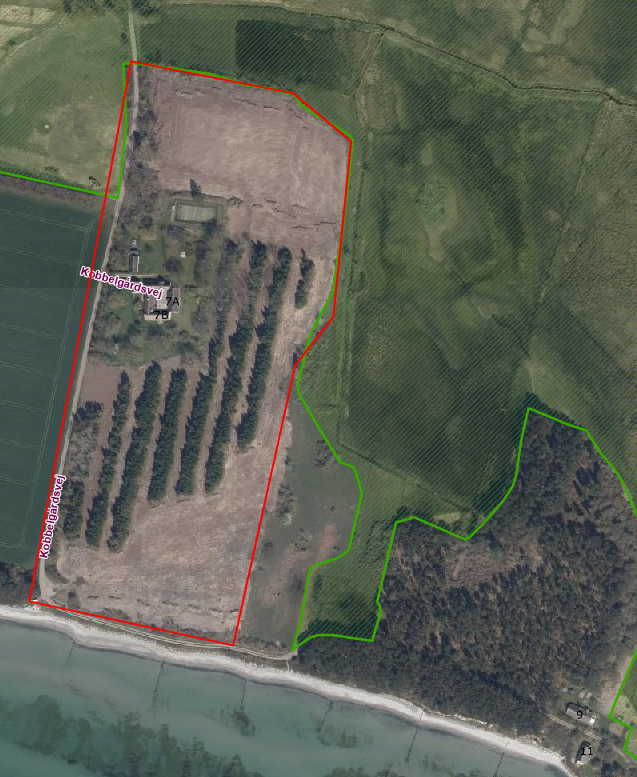 Busemarke Mose – fra granskov til overdrev
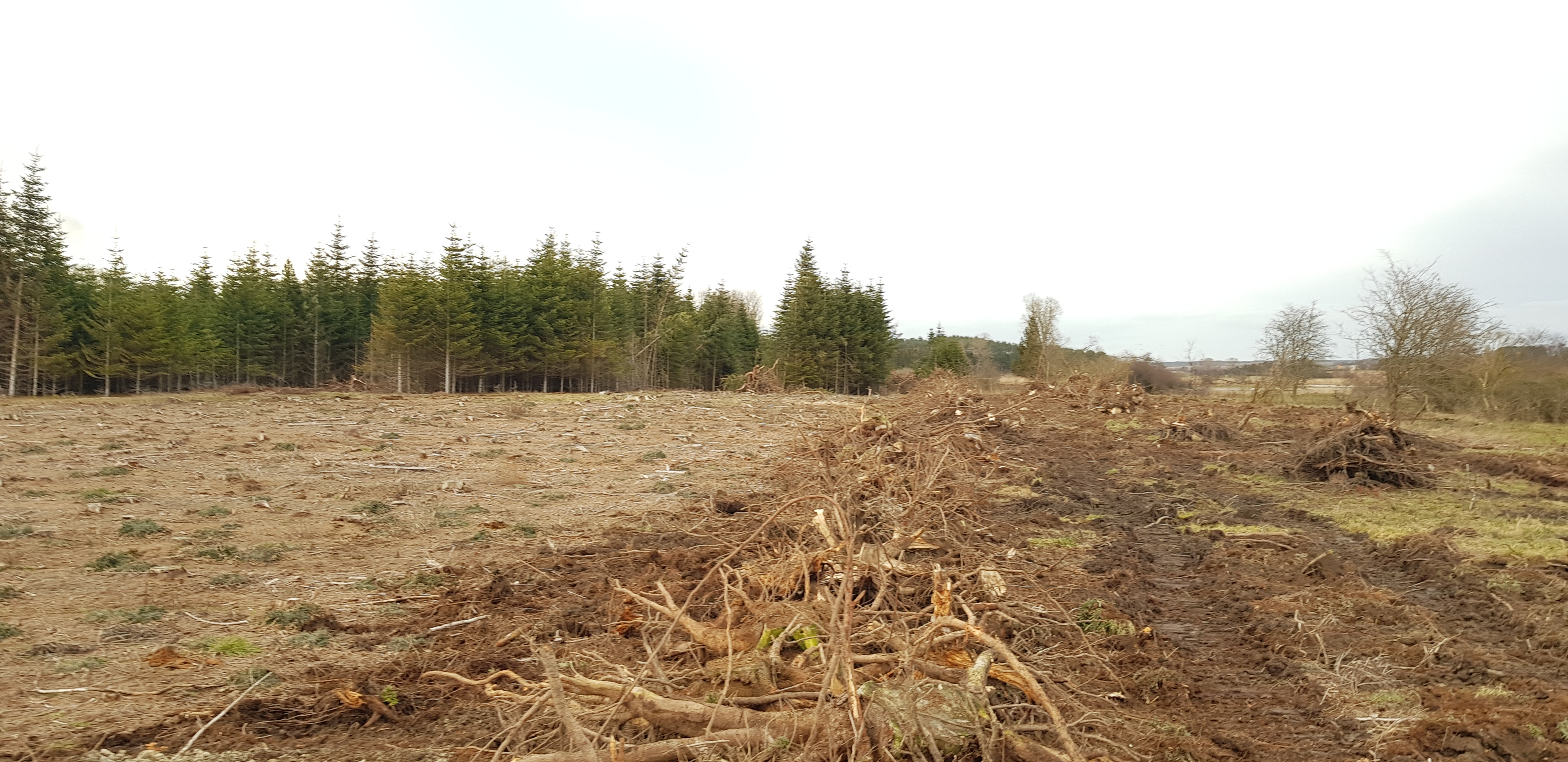 Busemarke Mose – fra granskov til overdrev
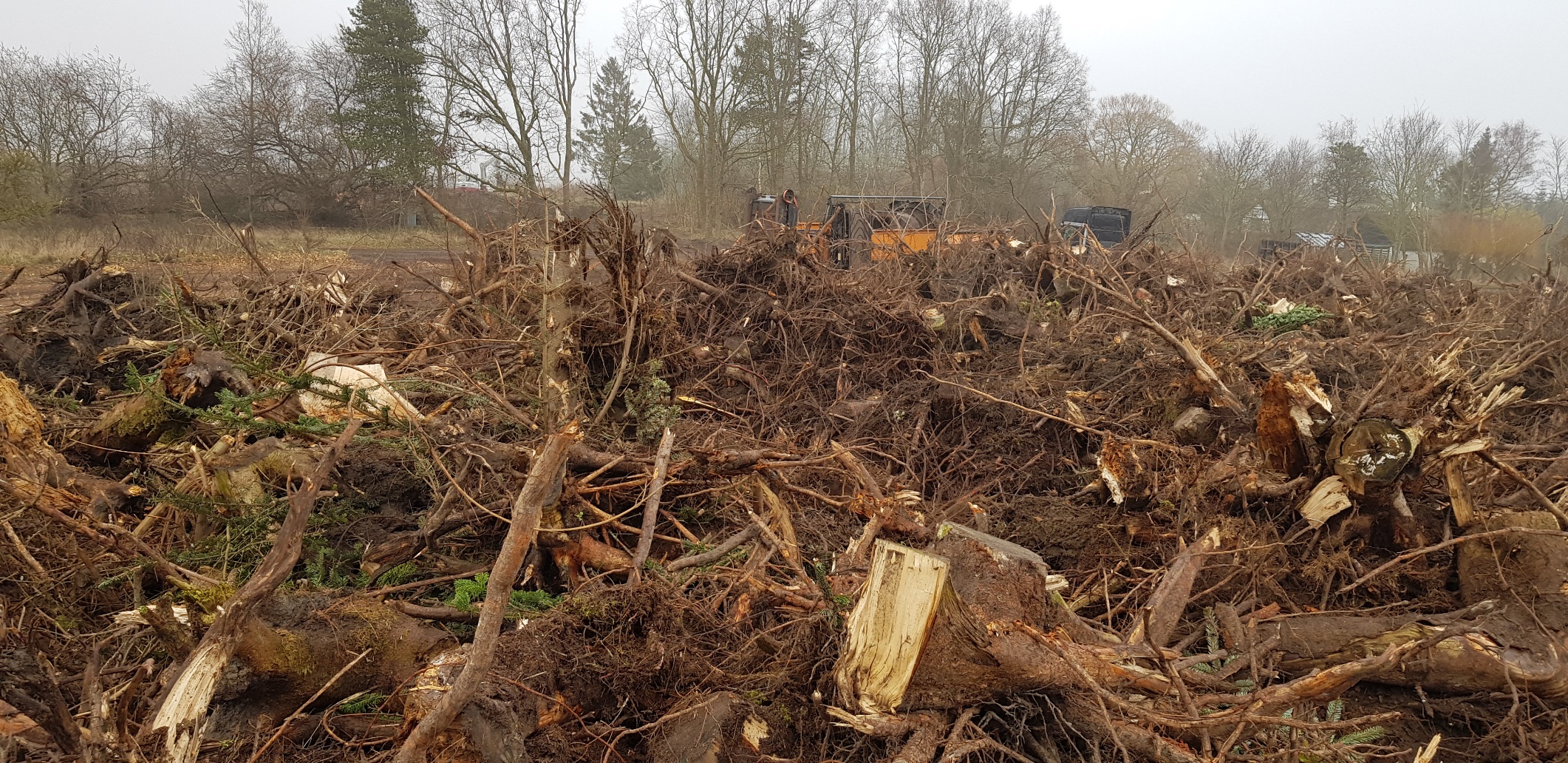 Busemarke Mose – fra granskov til overdrev
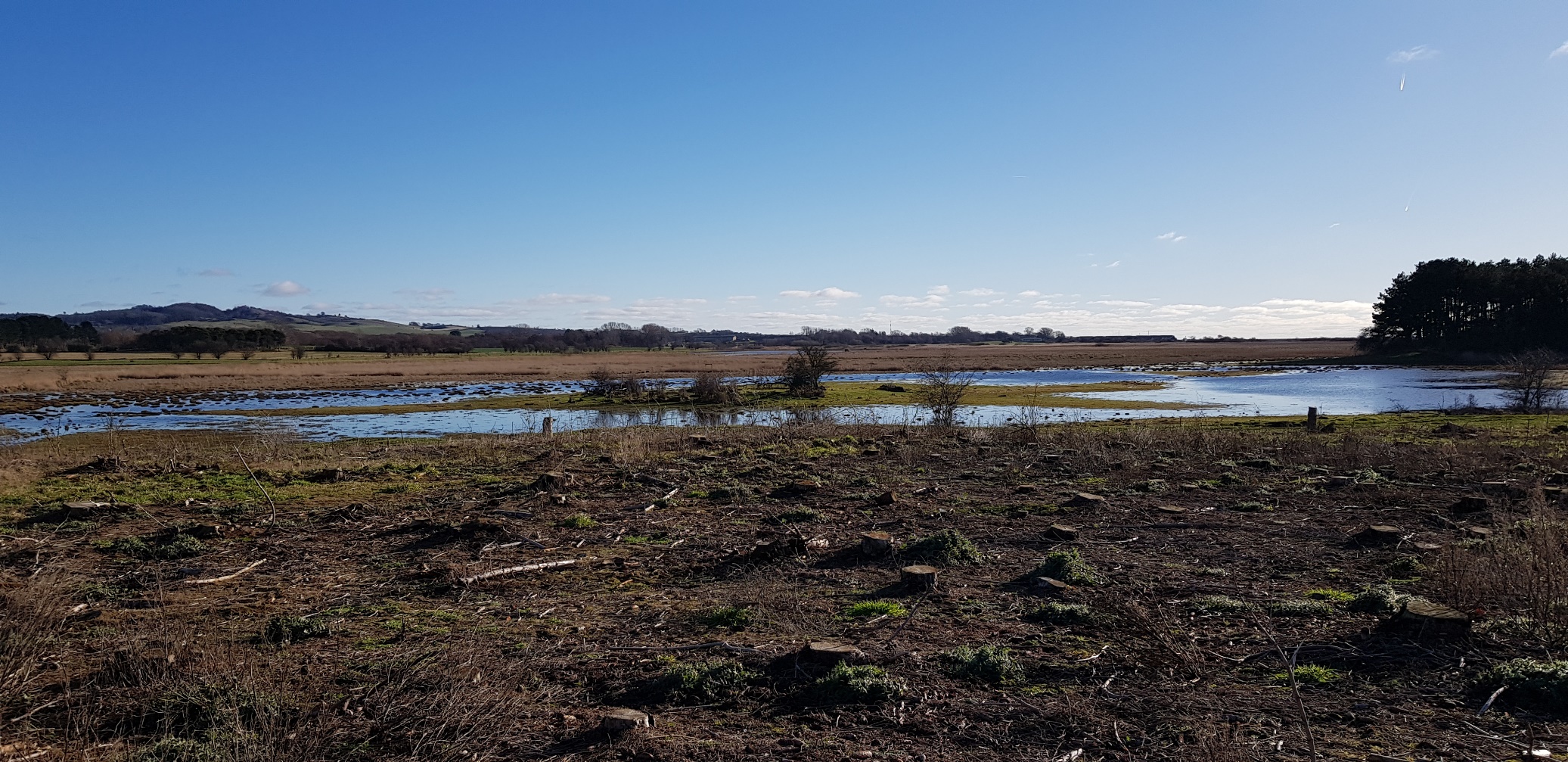 Træerne var fældet i forvejen. Vi trak rødderne op, fjernede førne og tilsåede arealet med vilde blomsterfrø og venter nu i spænding på forårets kommen 
Restaurering af Mern Å
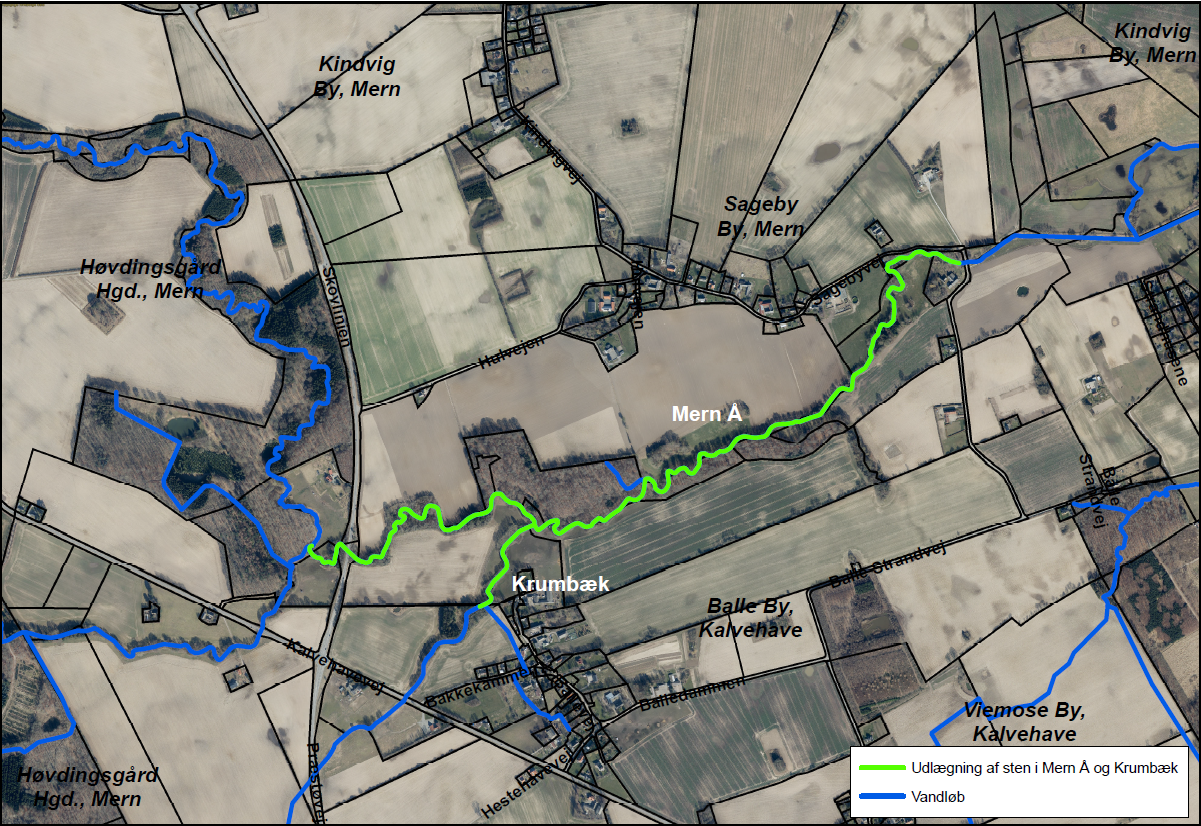 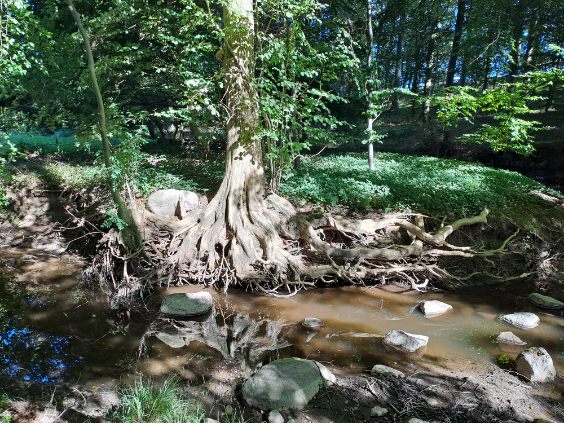 Mern Å:
Udlægning af 1-2 større sten (Ø 45- 80 cm) pr. løbende meter.
Udlægning af 10-20 gydebanker
Restaurering af Mern Å
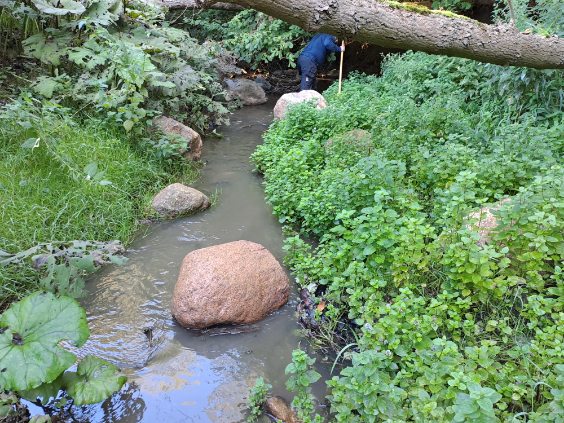 Restaurering af Mern Å
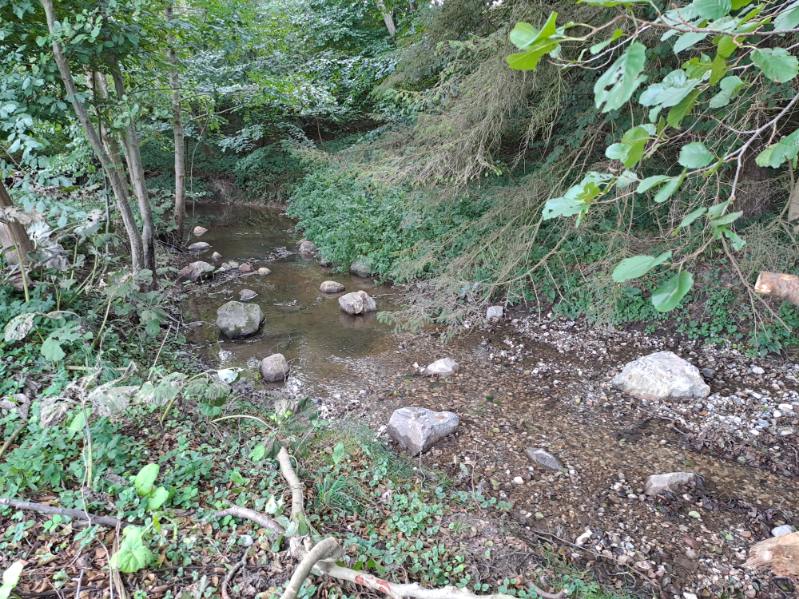 Søer ved Beldringe Kirke
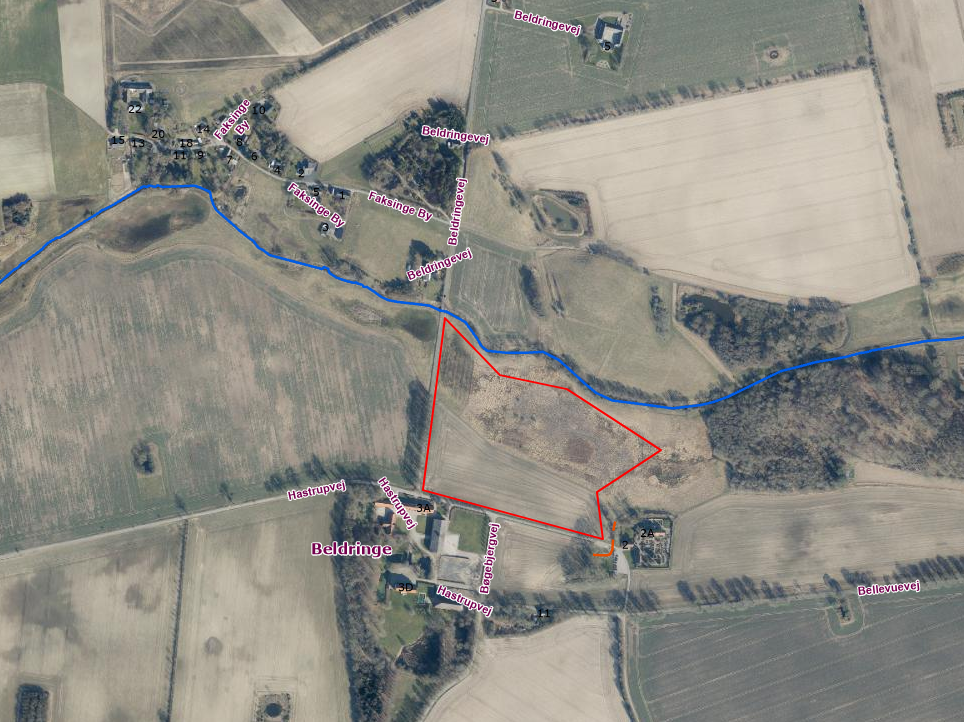 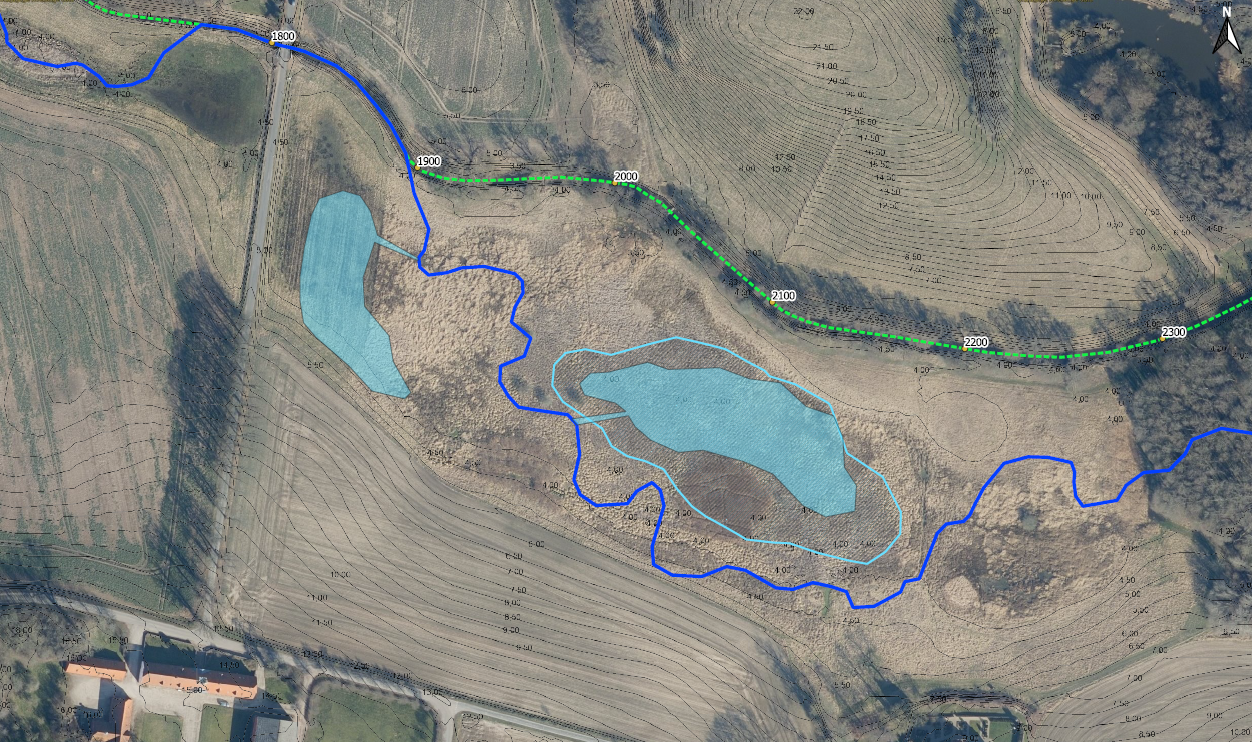 2 søer på henholdsvis 0,3 ha og 1 ha
Gydeområder for brakvandsfisk
Søer ved Beldringe Kirke
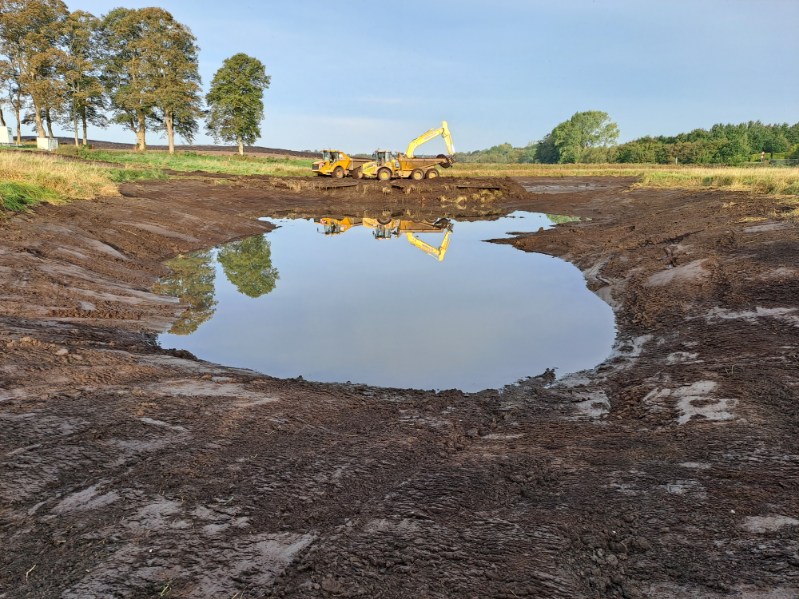 Søer ved Beldringe Kirke
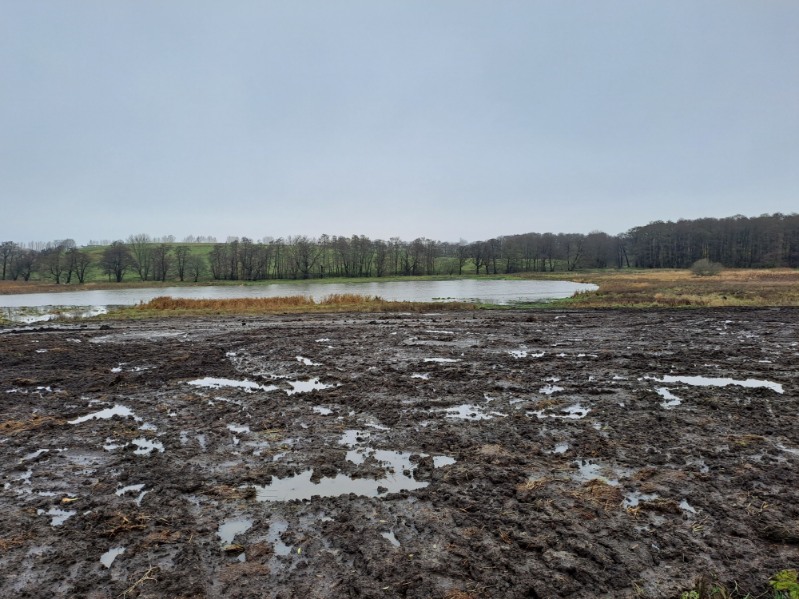 Sket siden sidst
PLANER, PULJER OG ANSØGNINGER
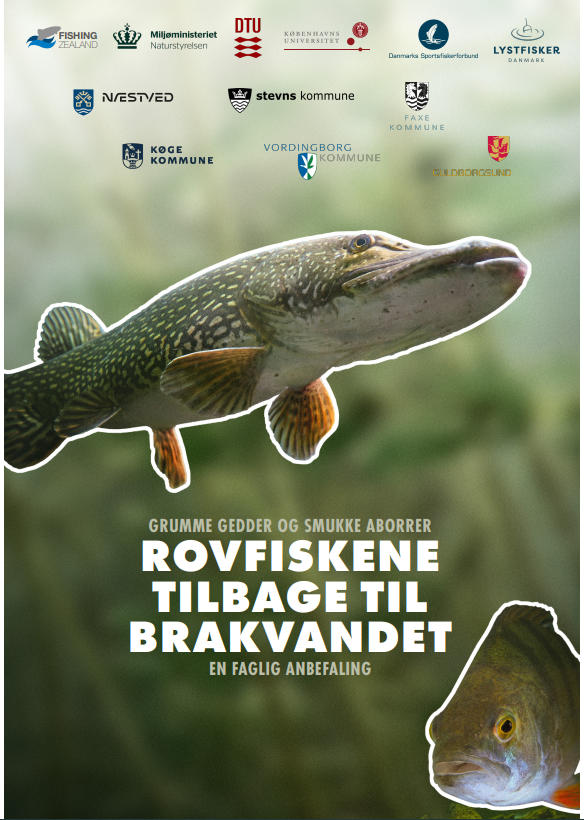 Faglig anbefaling og ministerbesøg
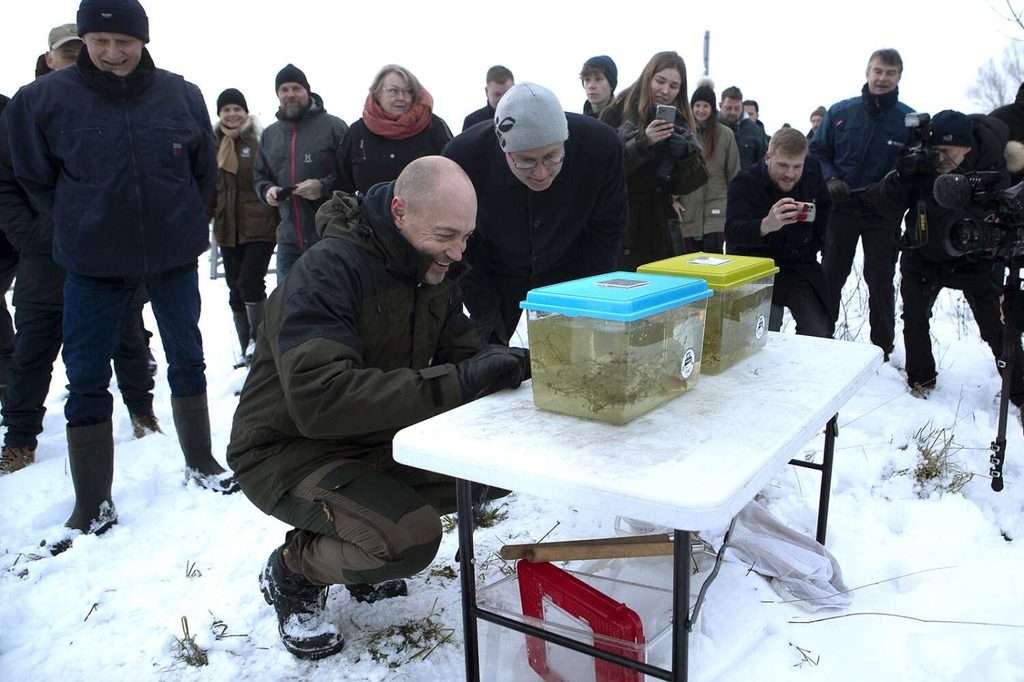 Sket siden sidst
PLANER, PULJER OG ANSØGNINGER
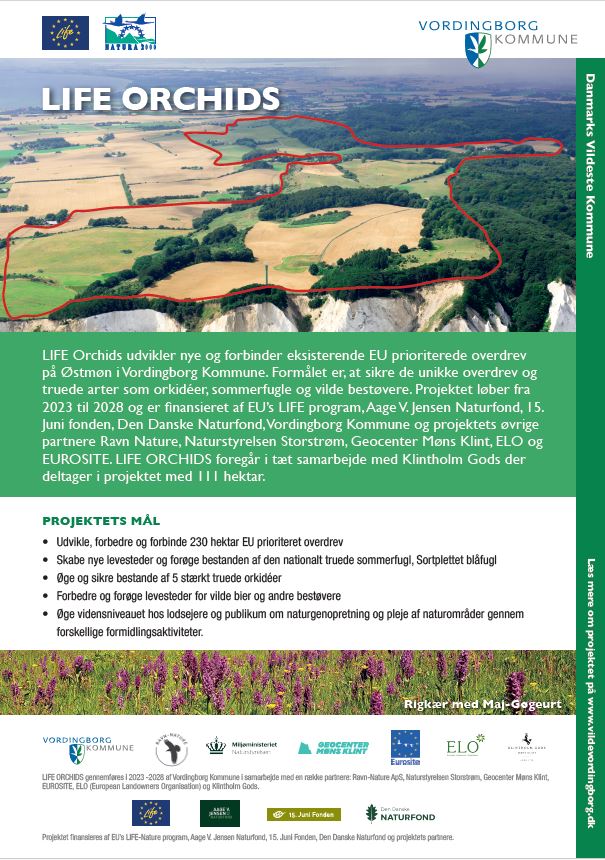 Finansiering udefra til projekter:
LIFE ORCHID (EU +20 mio kr.)
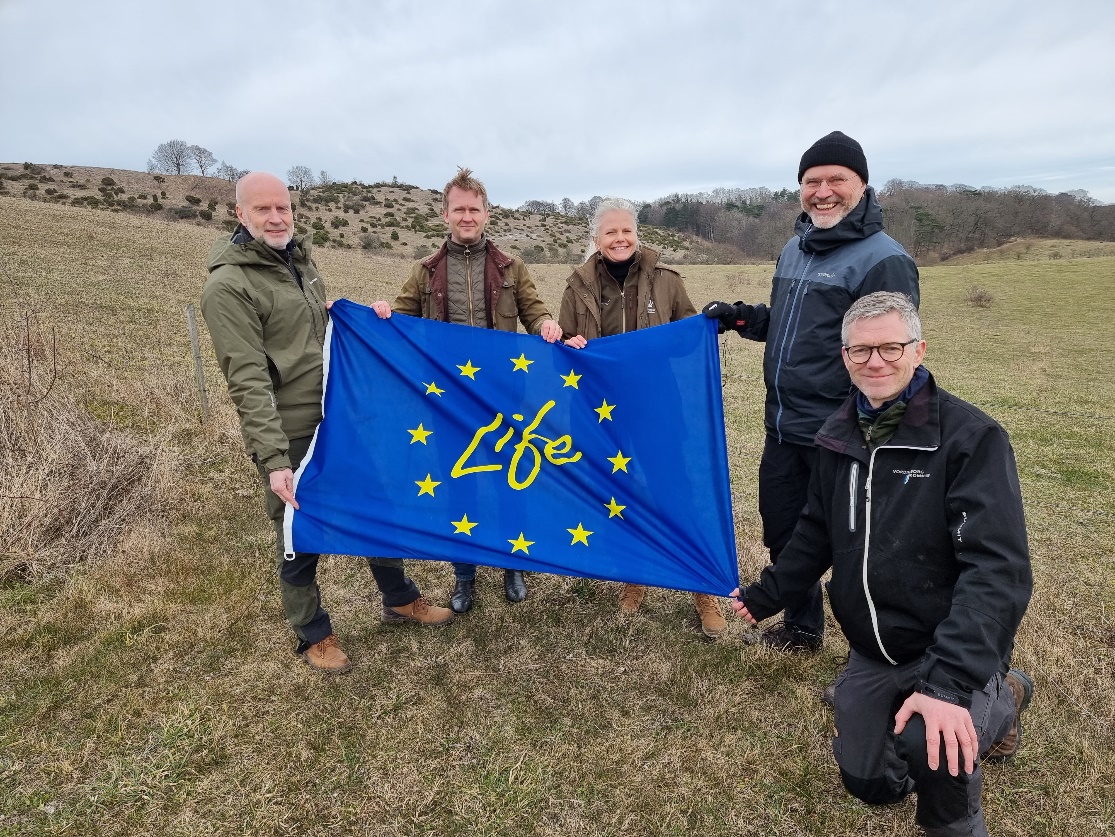 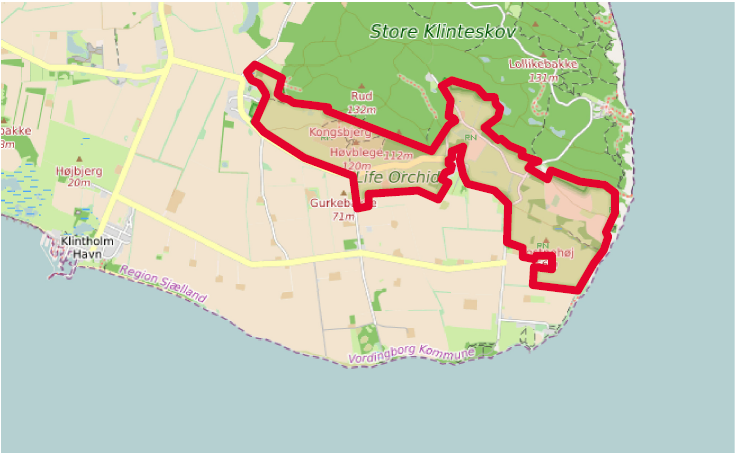 Sket siden sidst
PLANER, PULJER OG ANSØGNINGER
Finansiering udefra til projekter:
Tilsagn til klimalavbundsprojekt Oddermosen
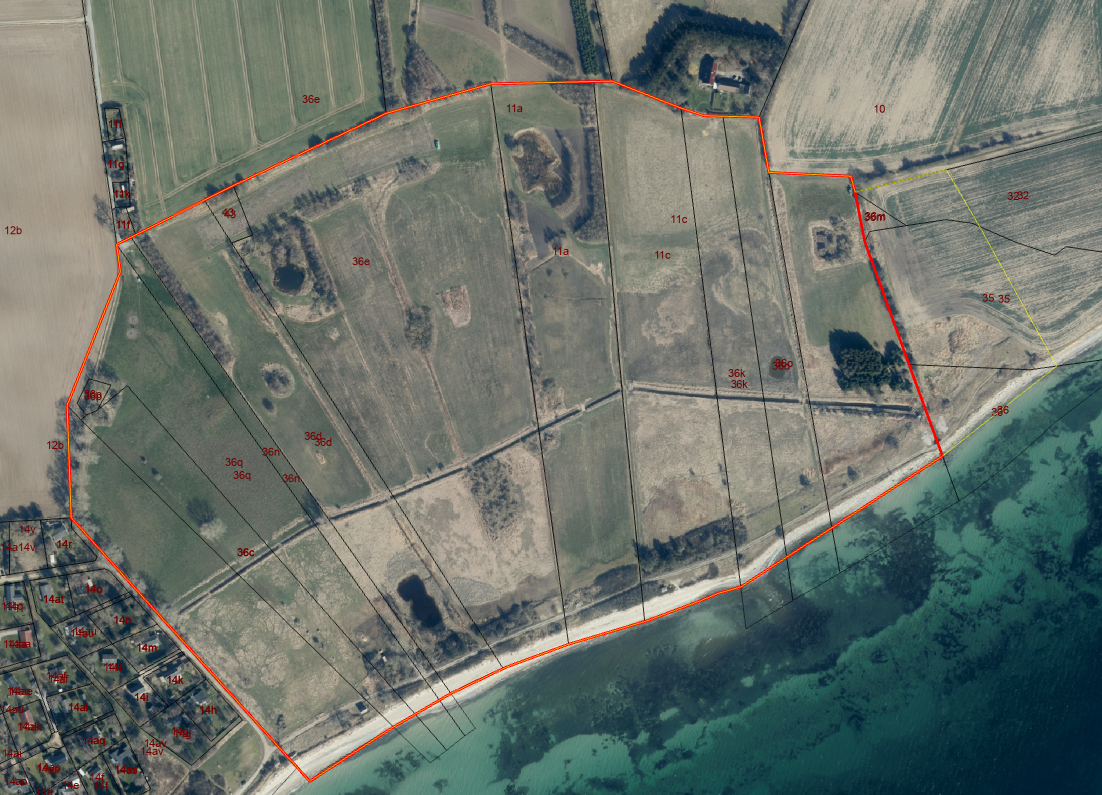 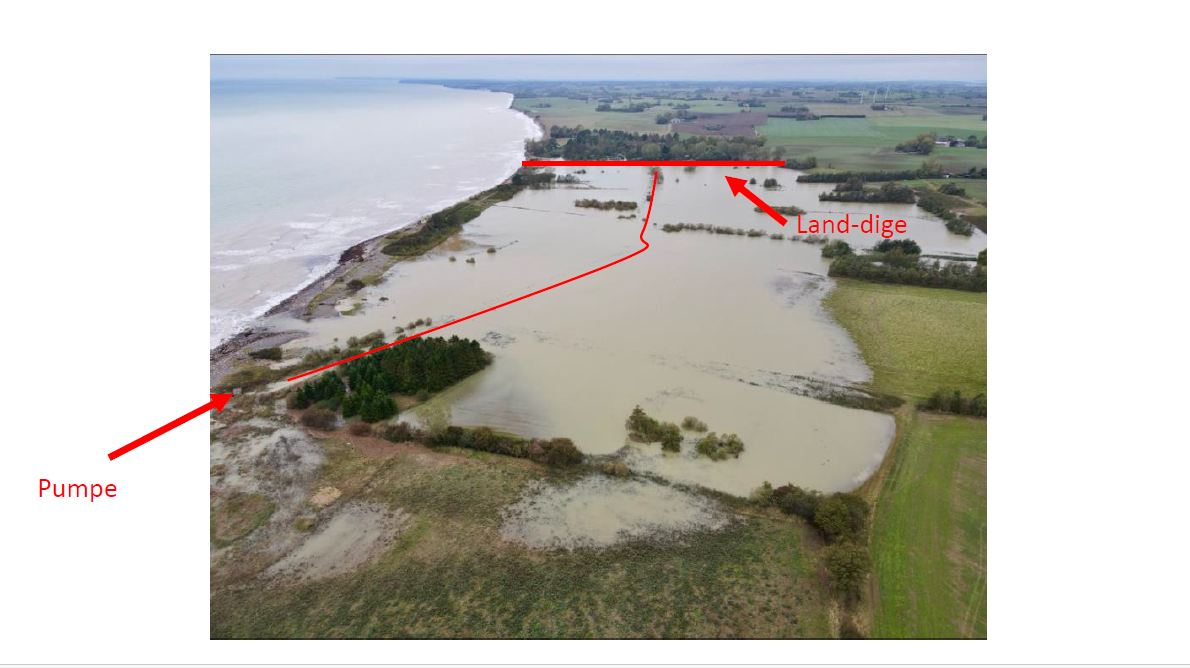 Sket siden sidst
PLANER, PULJER OG ANSØGNINGER
Finansiering udefra til projekter:
Forundersøgelse af vandområdeplansprojekter
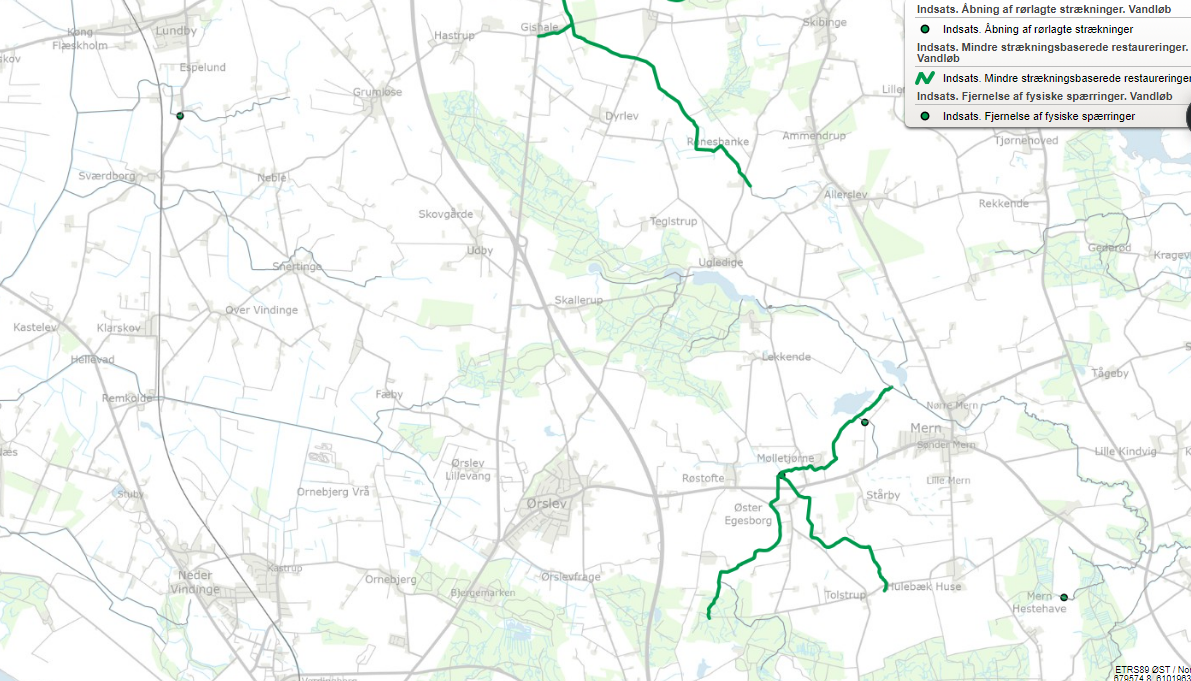 Øager grøft
Præstemarksvandløbet
Sket siden sidst
PLANER, PULJER OG ANSØGNINGER
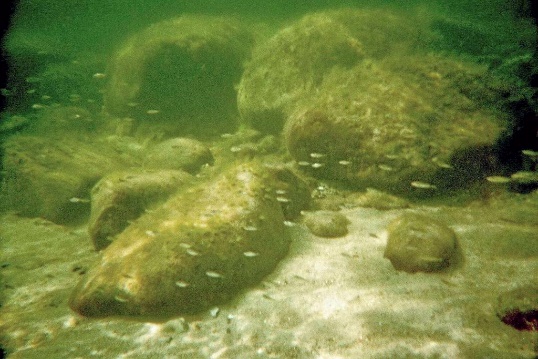 Finansiering udefra til projekter:
Møn Unesco Biosfære: Stenrev (5 mio kr.) og etablering af forening
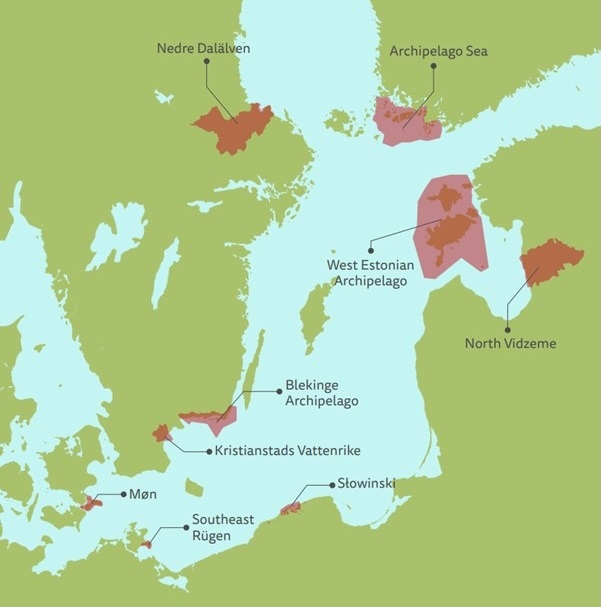 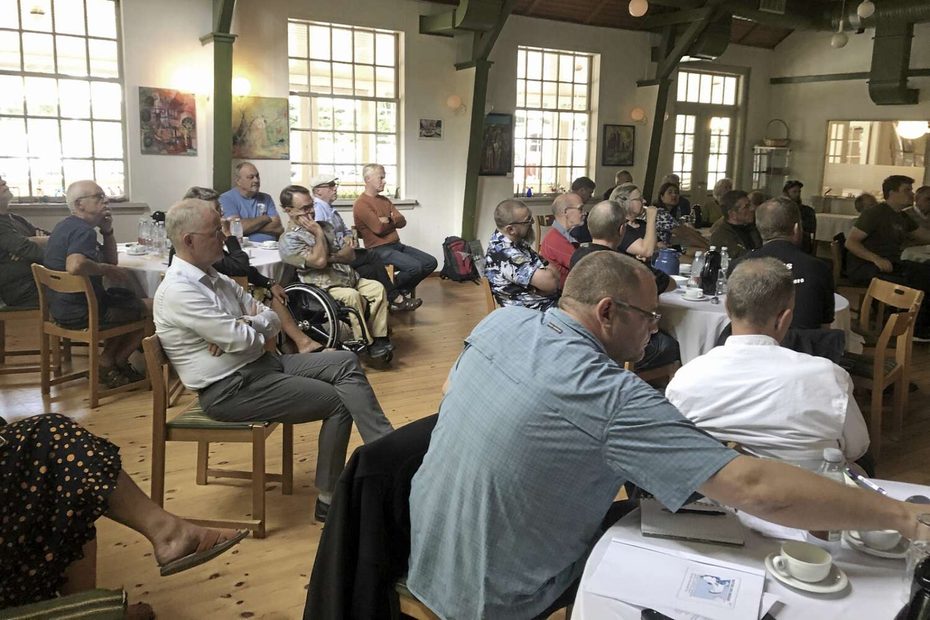 Sket siden sidst
PLANER, PULJER OG ANSØGNINGER
Rapporter: 
Forundersøgelse vandløbsrestaurering 
     og vådområde Landsledgrøft
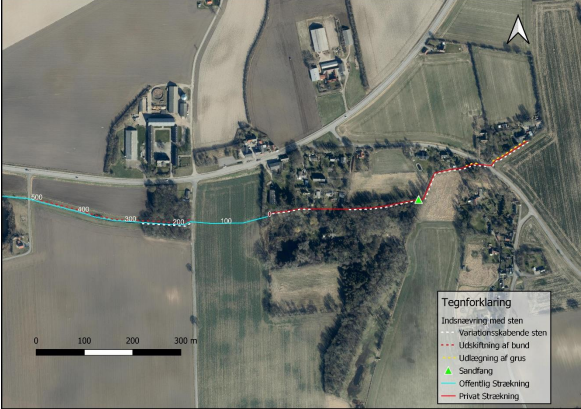 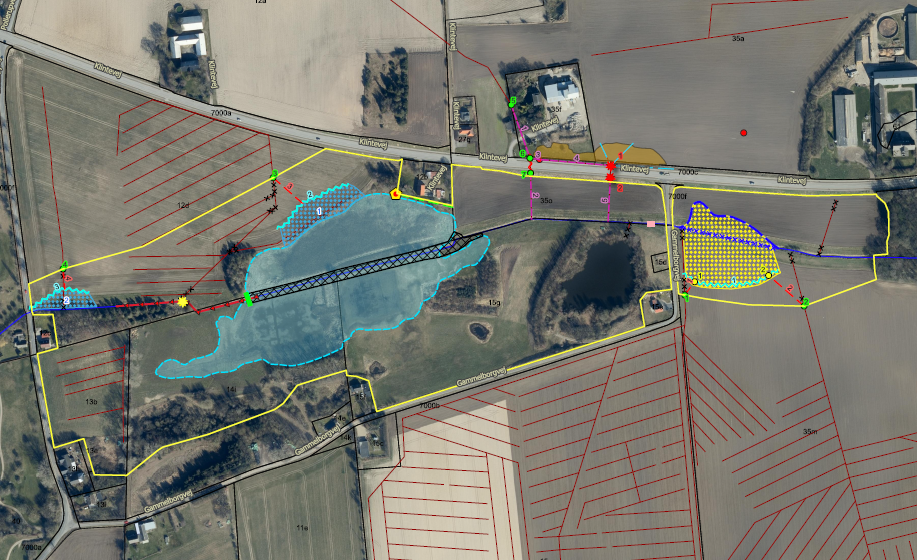 Sket siden sidst
PLANER, PULJER OG ANSØGNINGER
Rapporter: 
Projektforslag på etablering af søer ved Lollikebæk og Langebæk Møllebæk
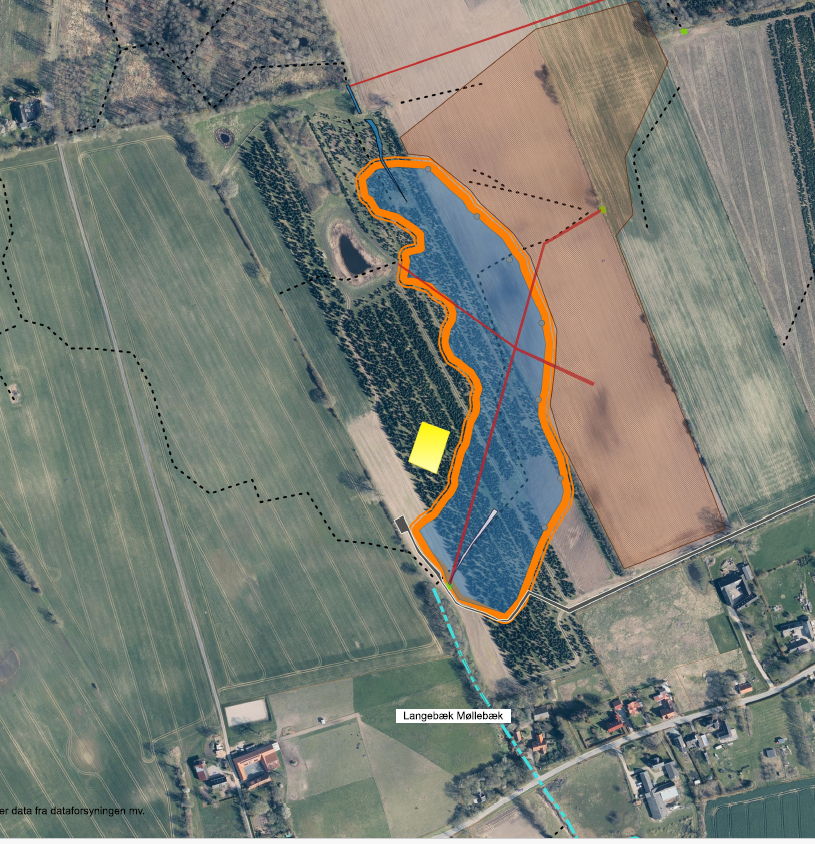 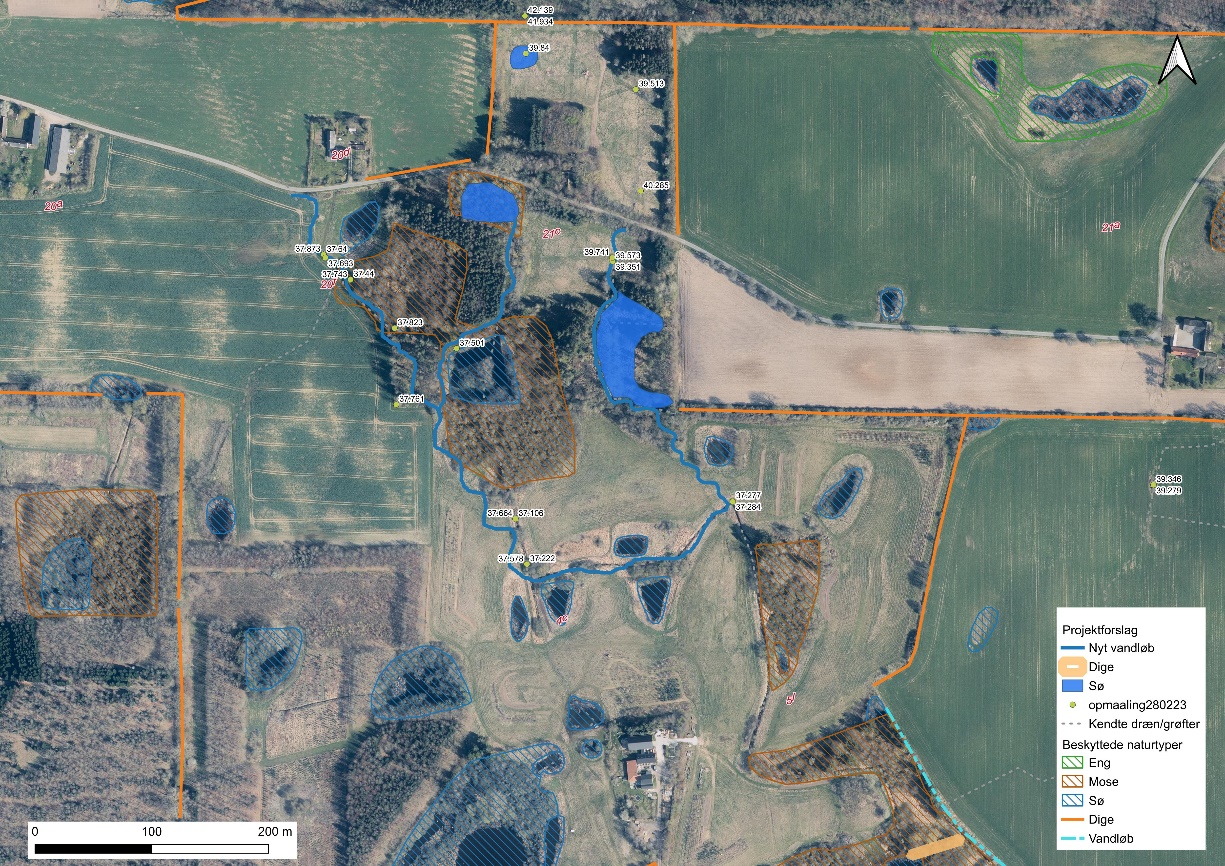 Sket siden sidst
PLANER, PULJER OG ANSØGNINGER
Rapporter: 
Vegetationsundersøgelser i offentlige og målsatte vandløb
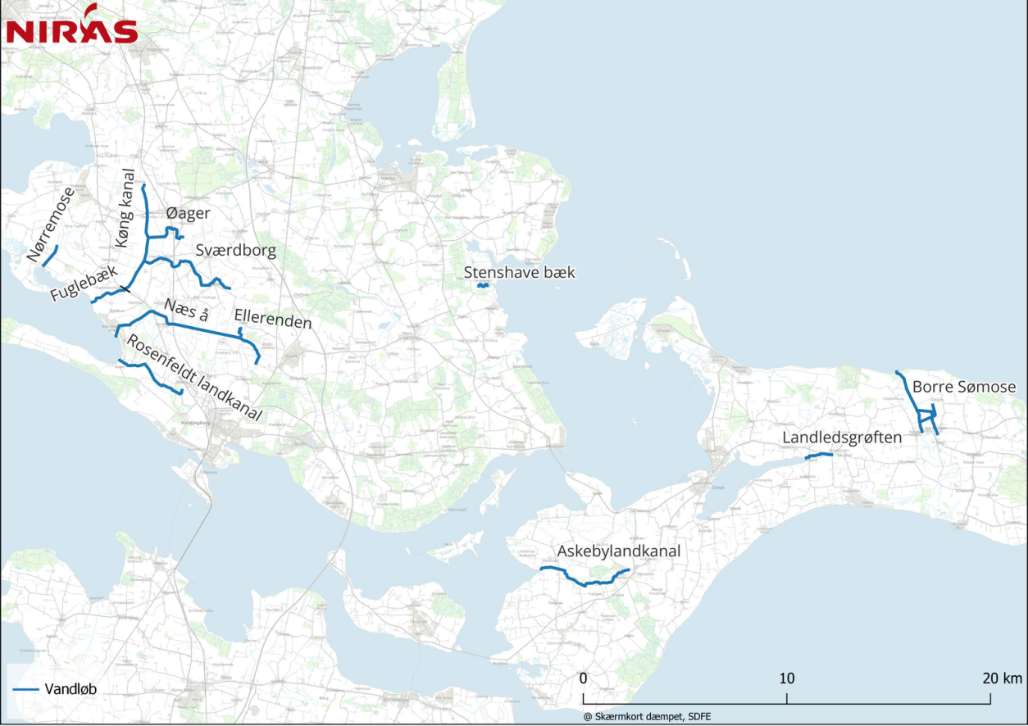 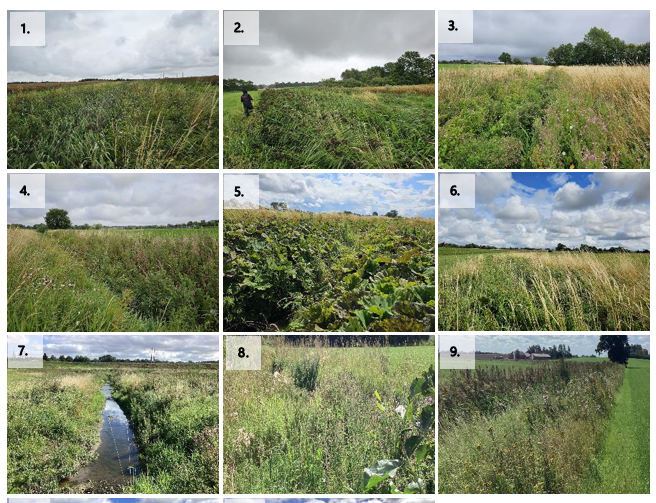 Sket siden sidst
PLANER, PULJER OG ANSØGNINGER
Rapporter: 
Naturovervågning 2023
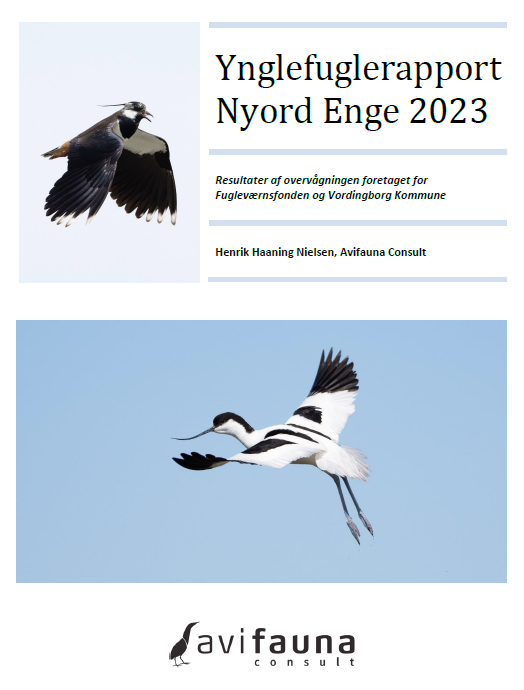 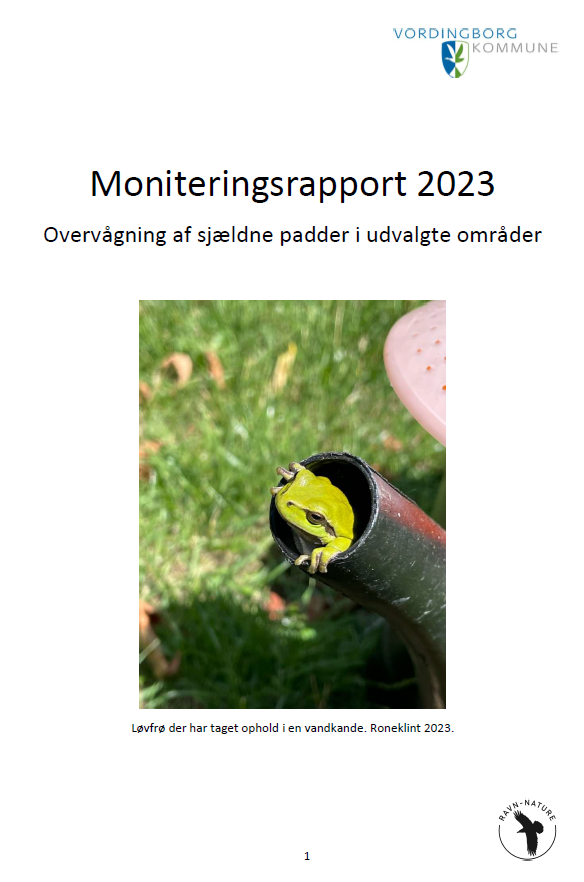 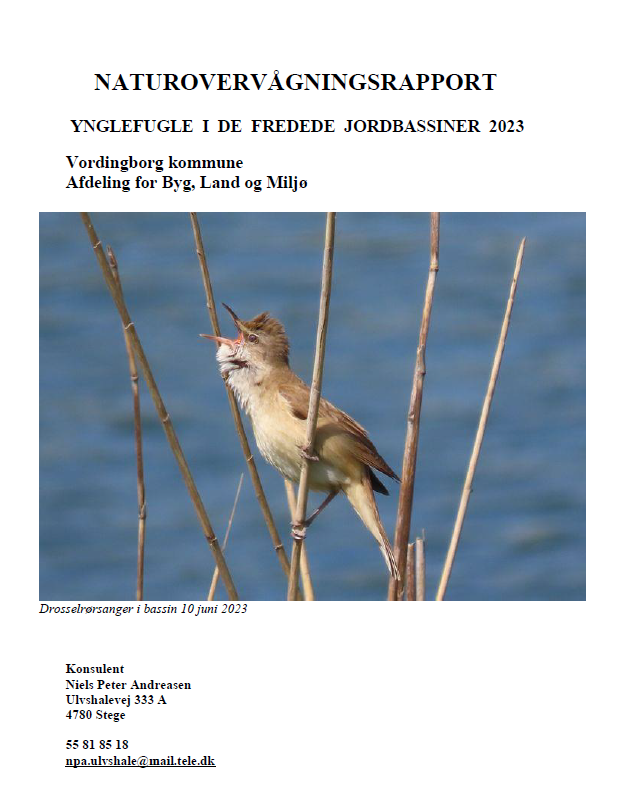 Sket siden sidst
Formidling
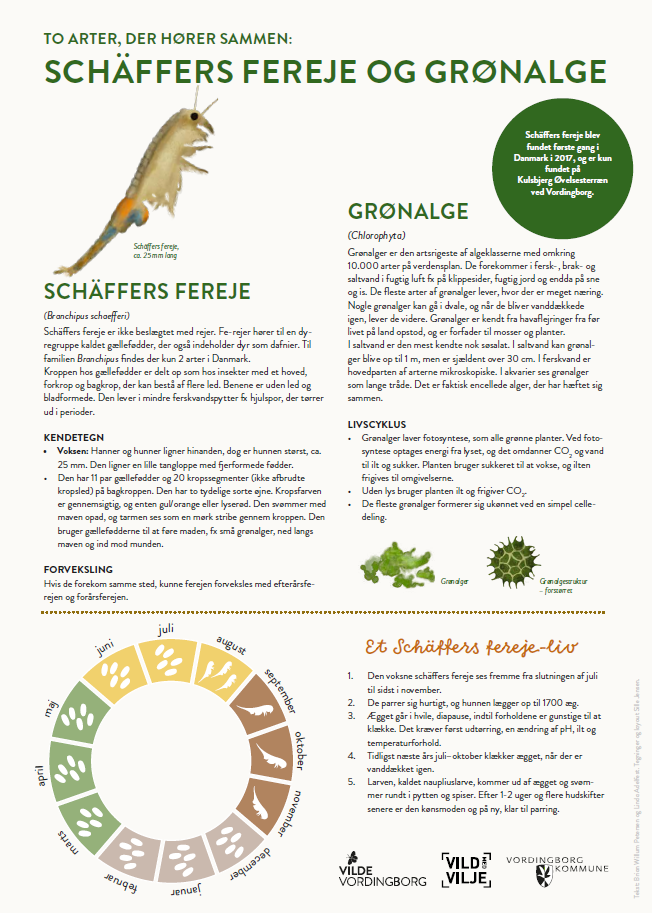 32 Artsplakater
Den Lille Vilde - Vordingborg
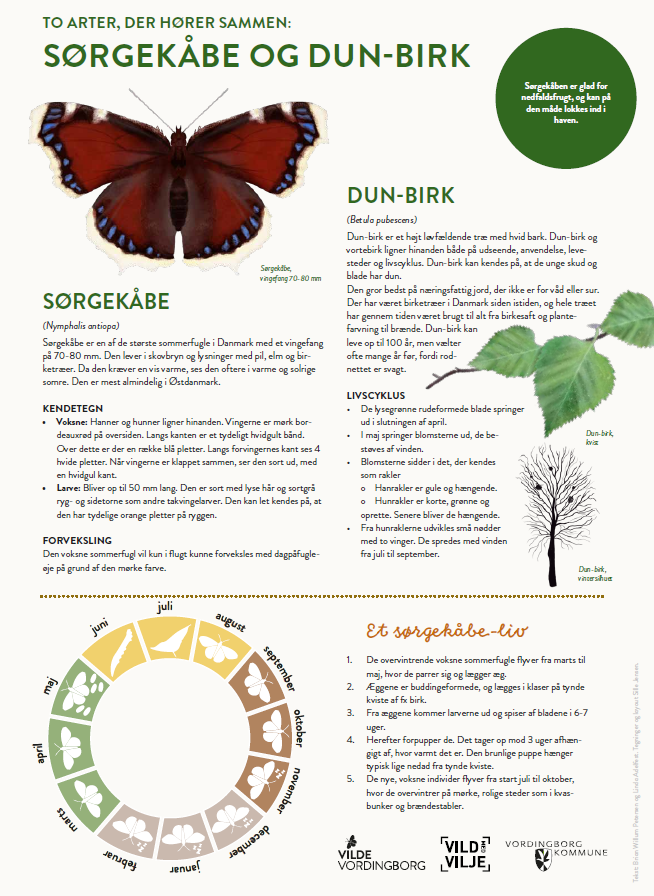 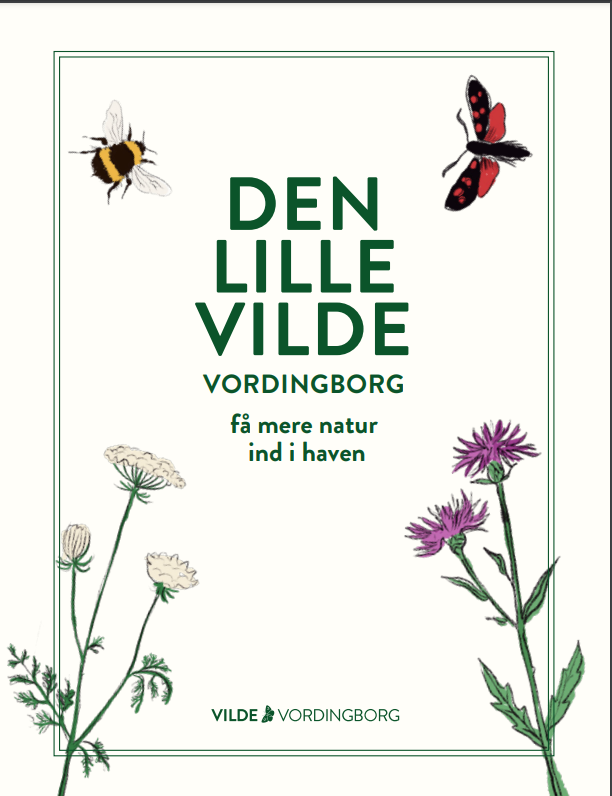 https://www.vordingborg.dk/borger/miljo-og-natur/natur/vilde-vordingborg/